ورشة عمل كيفية التسجيل وعمل حساب في منصةorcid id
مقدمة من قبل 
ا.د ماهر احمد العاصي      م.د معتز خليل ابراهيم
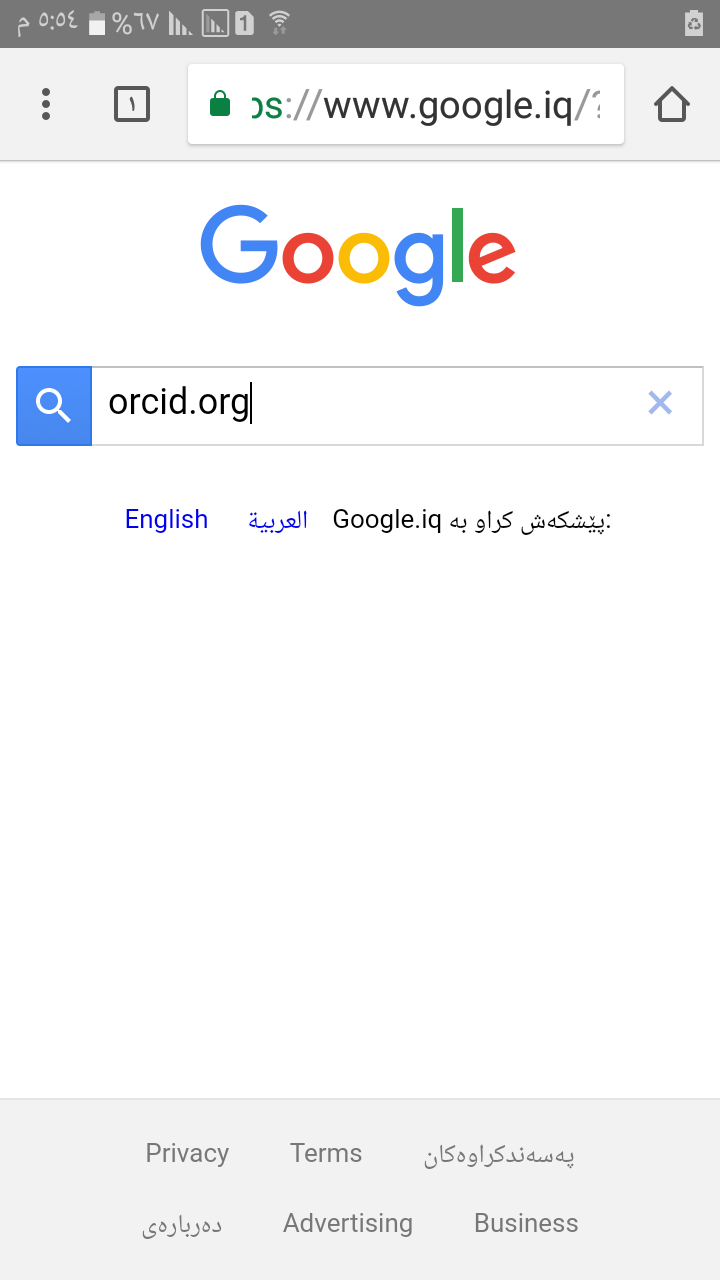 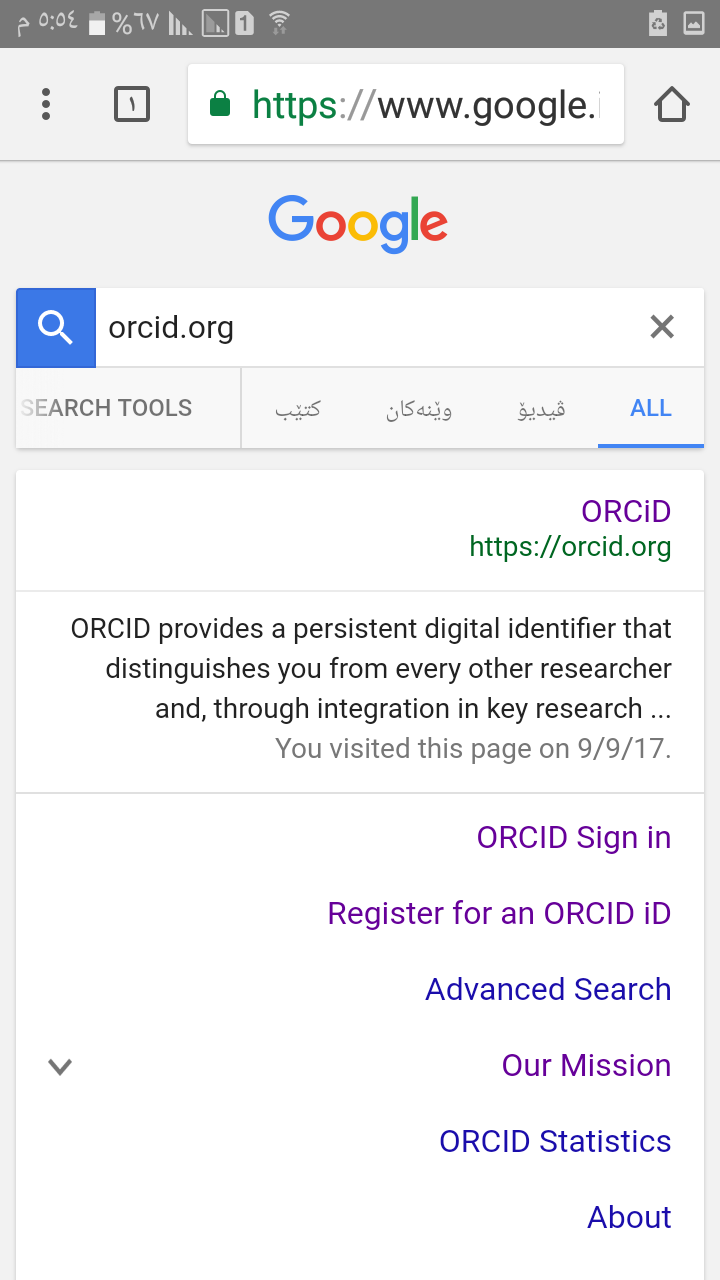 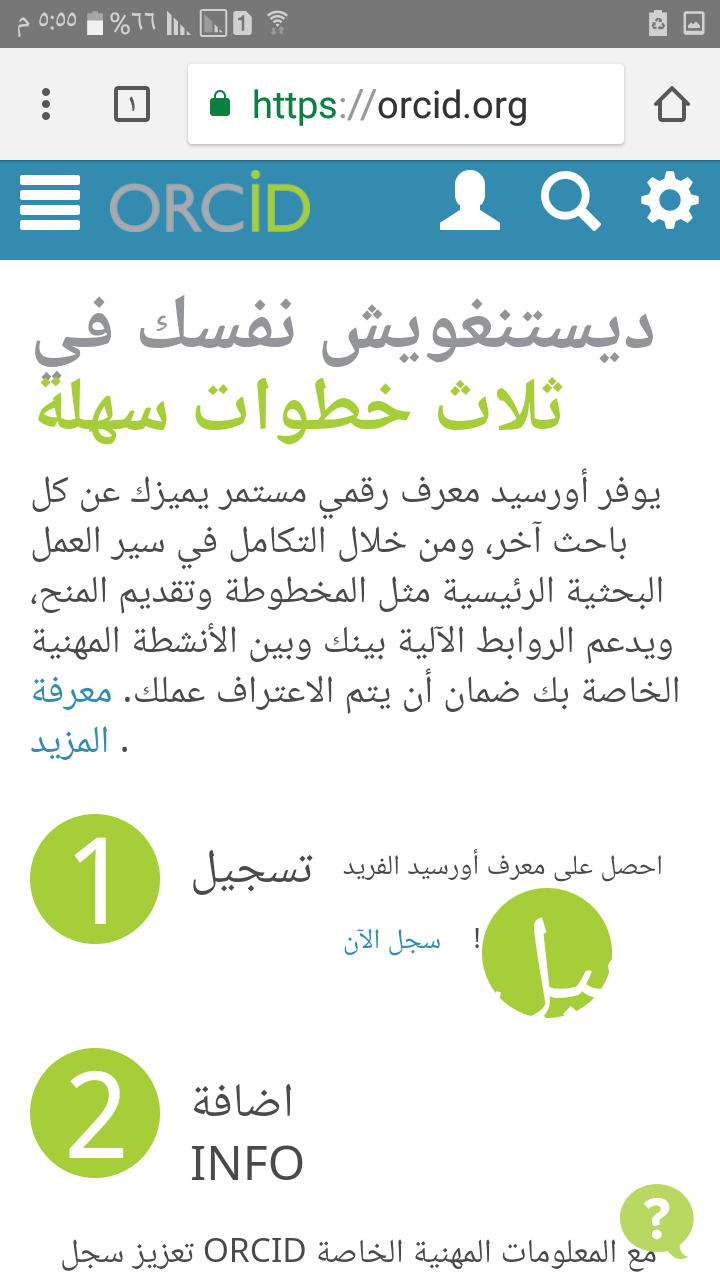 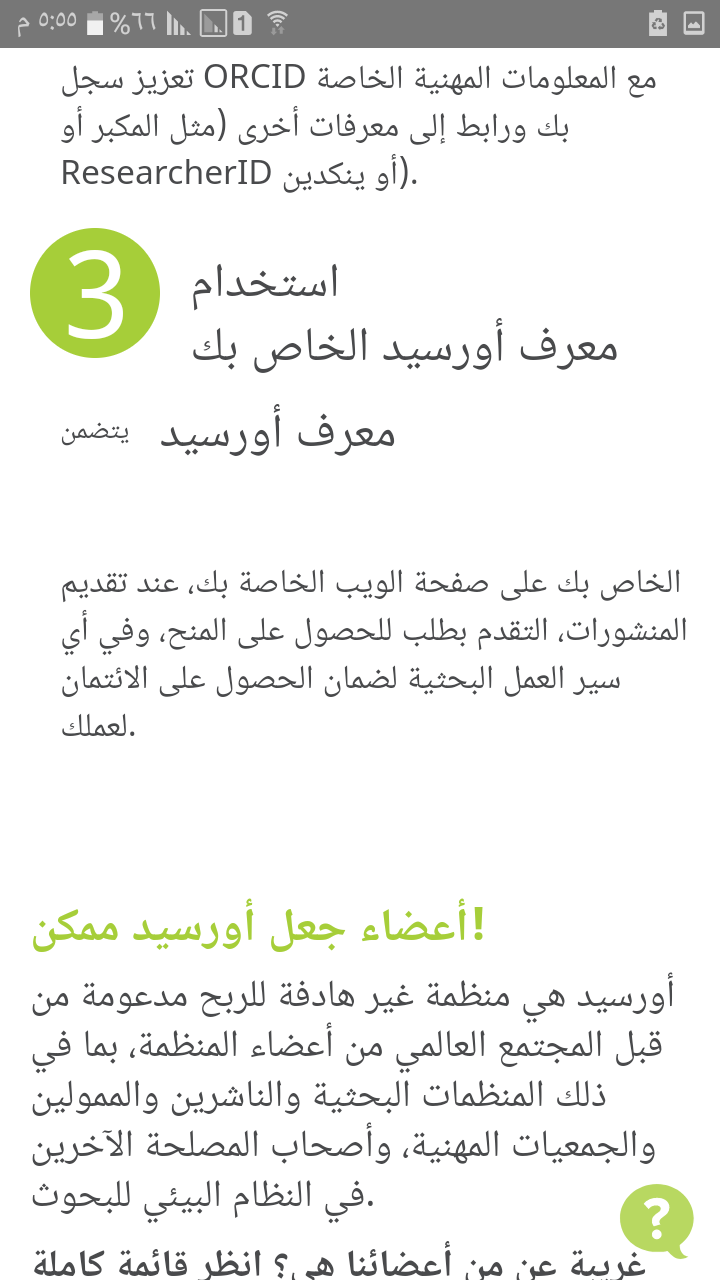 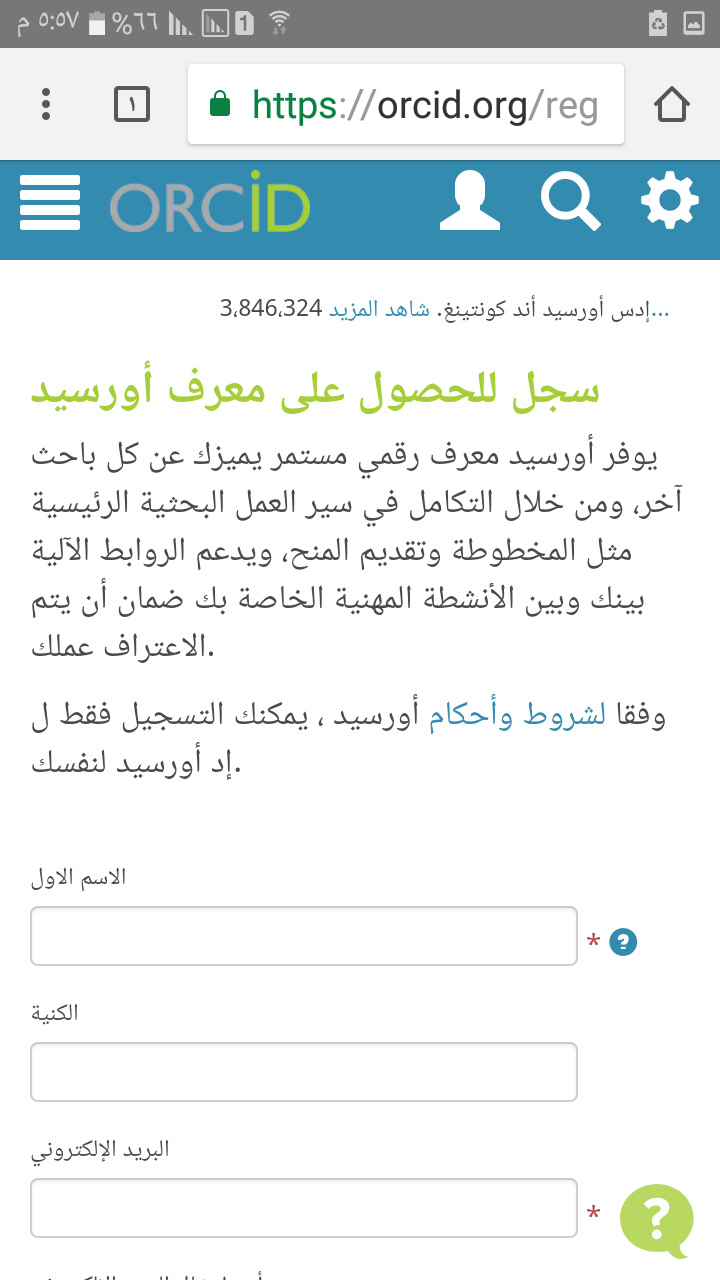 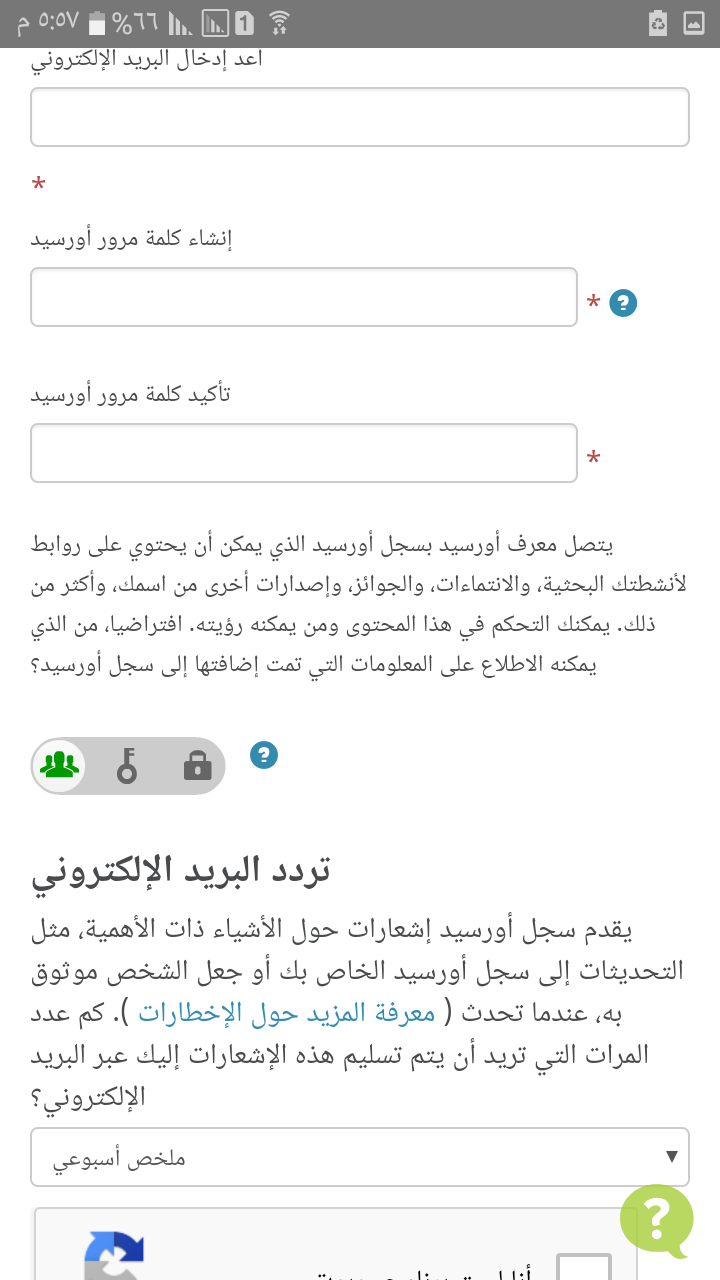 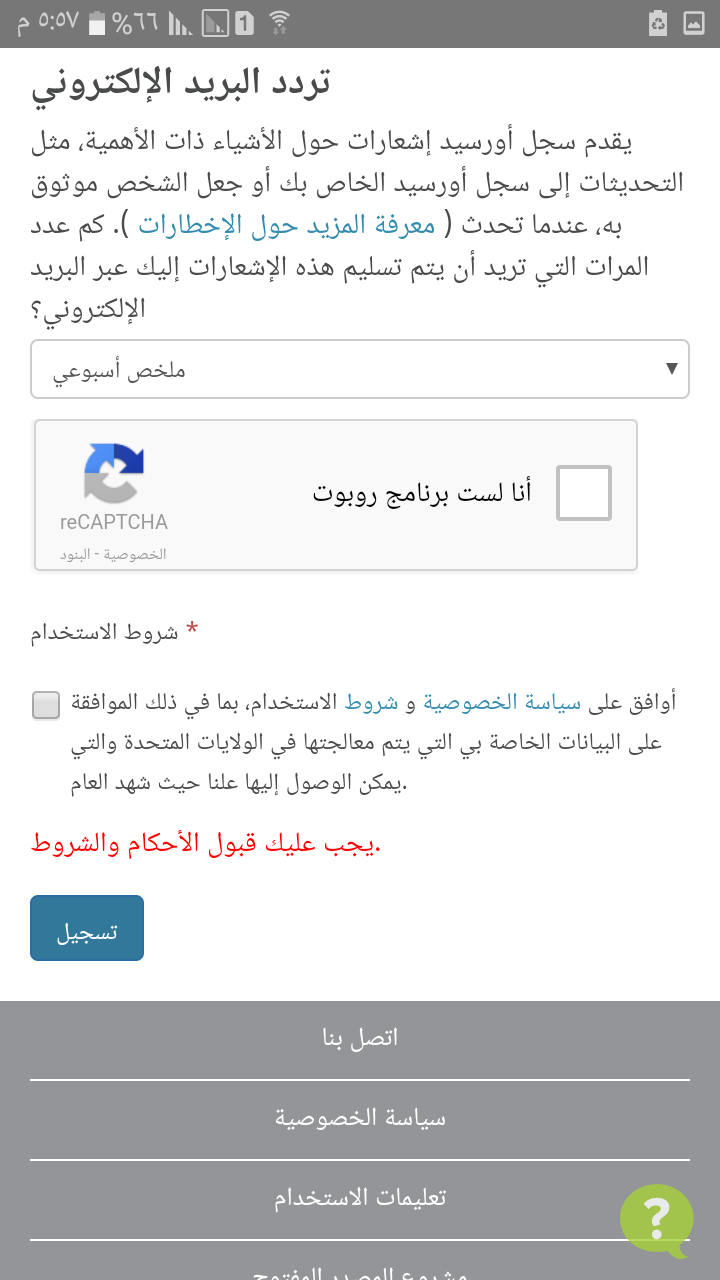 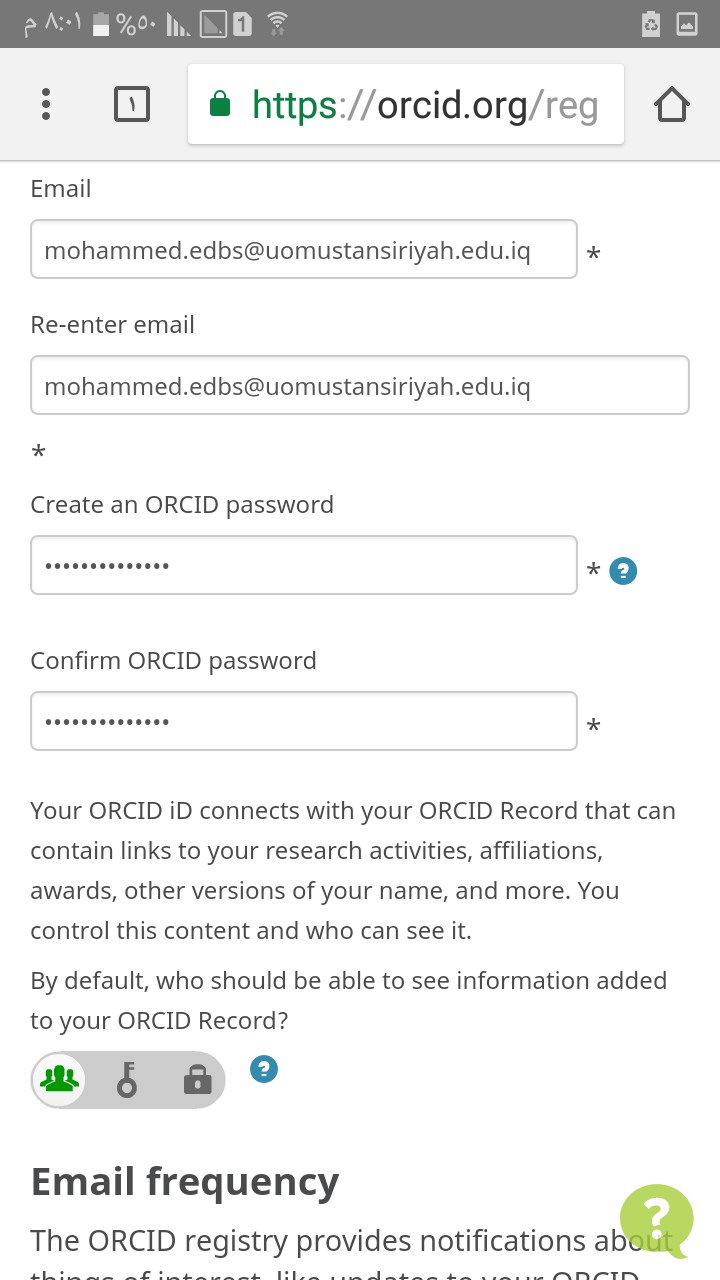 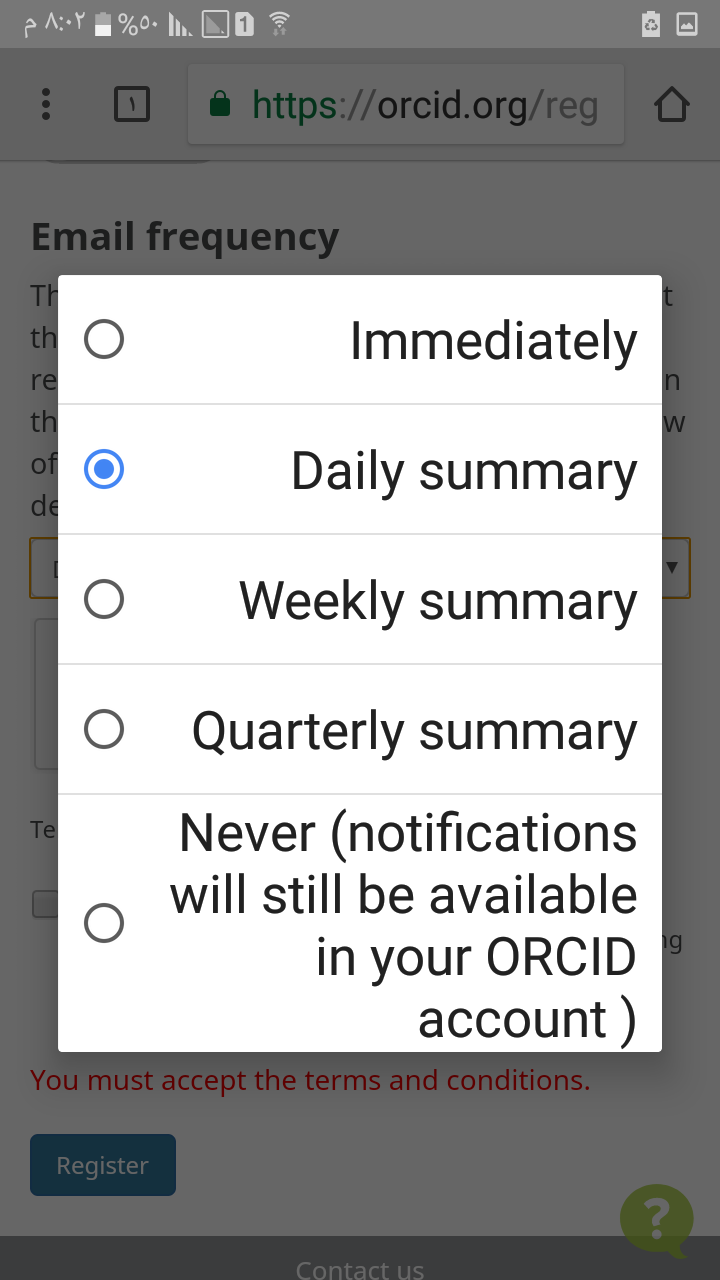 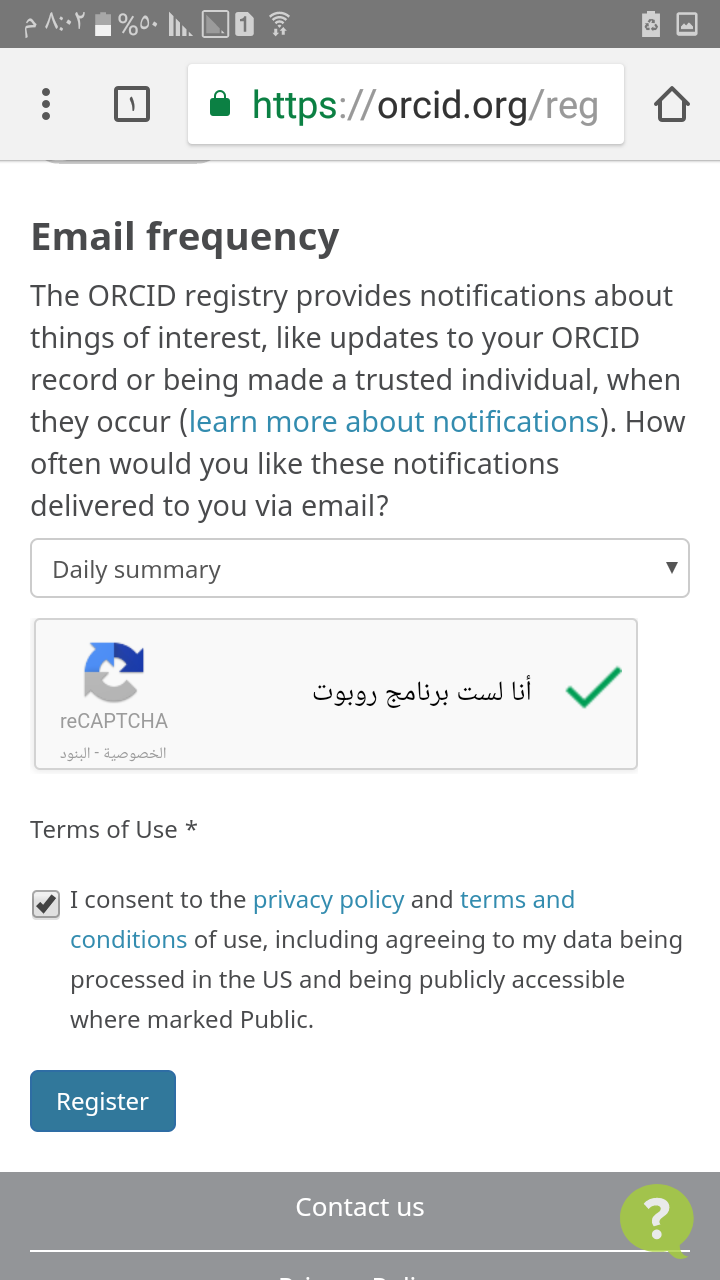 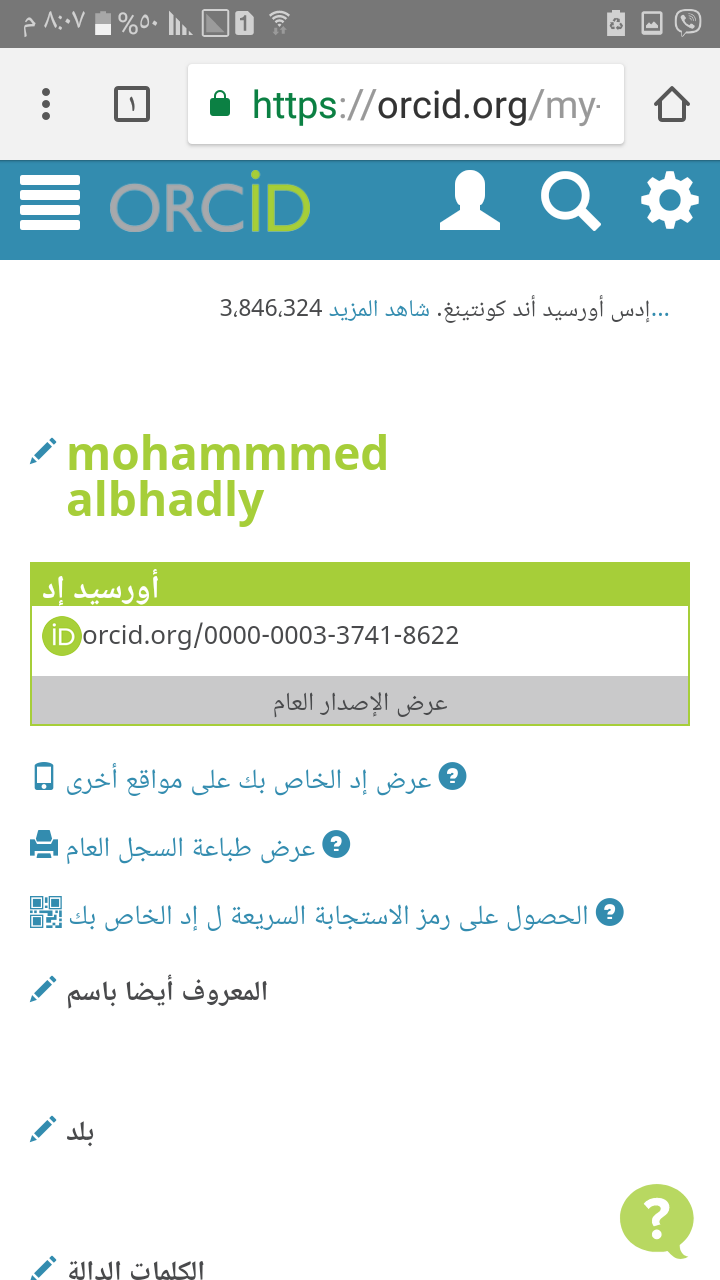 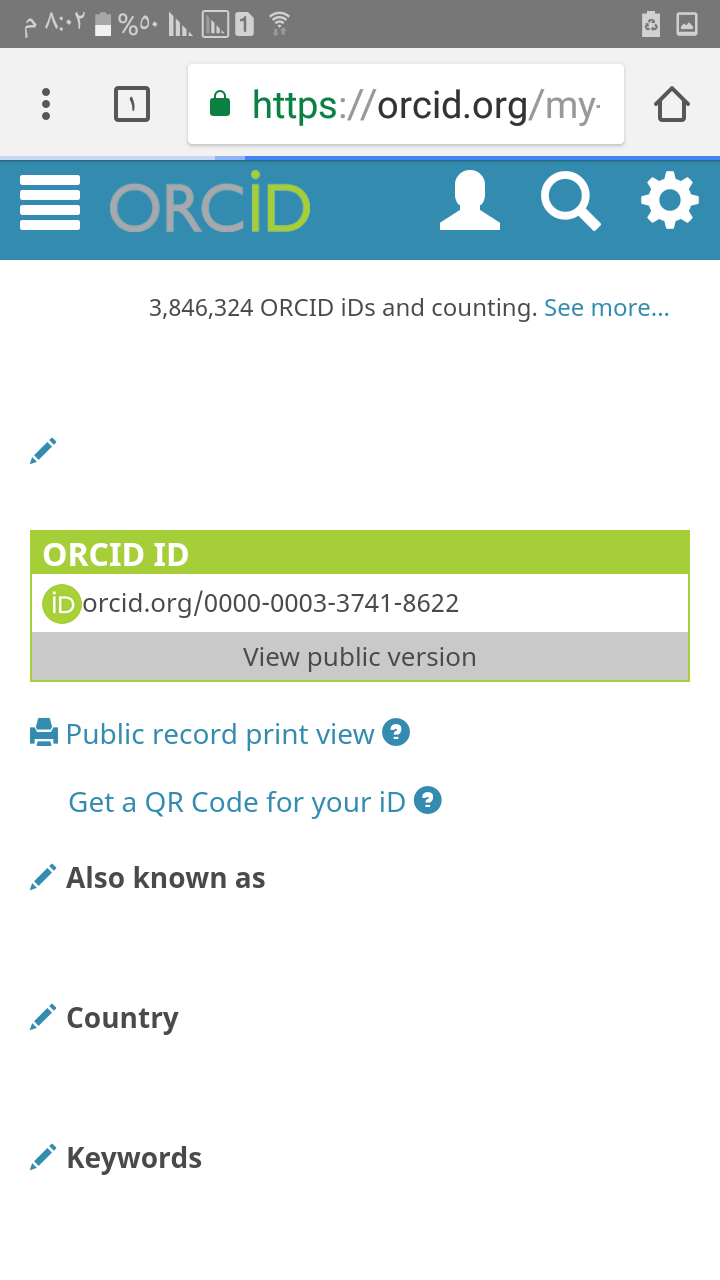 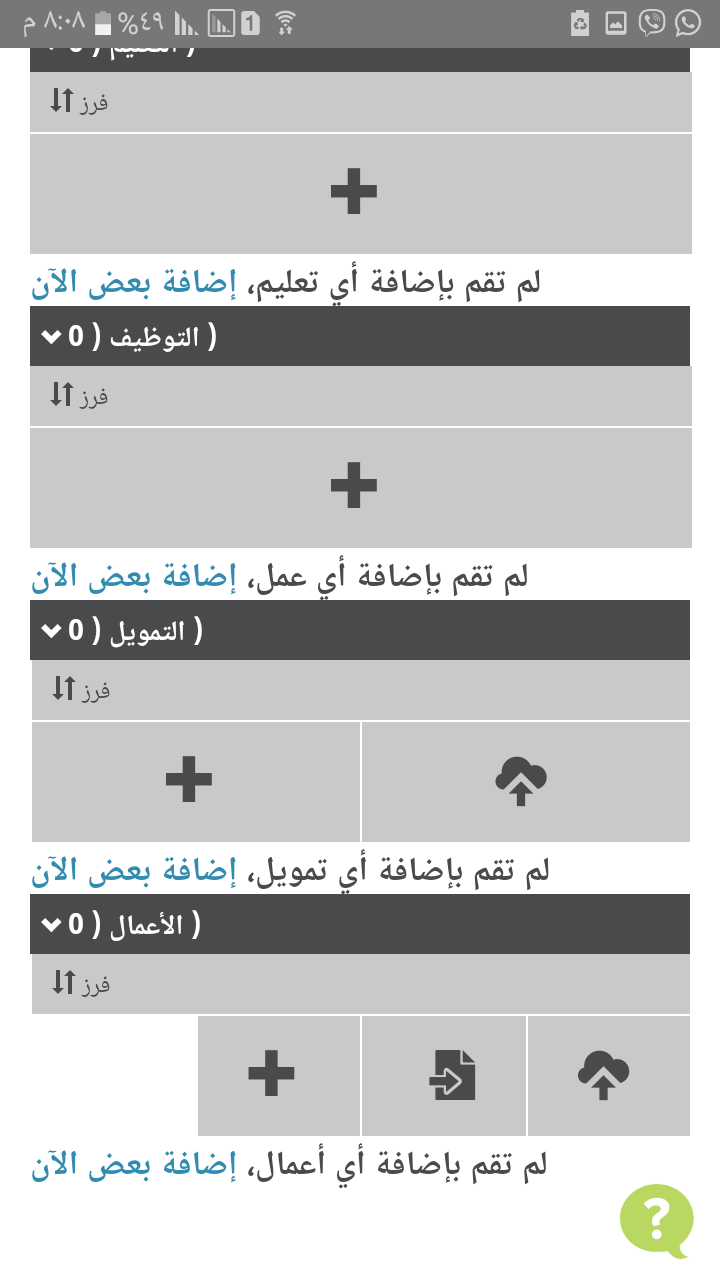 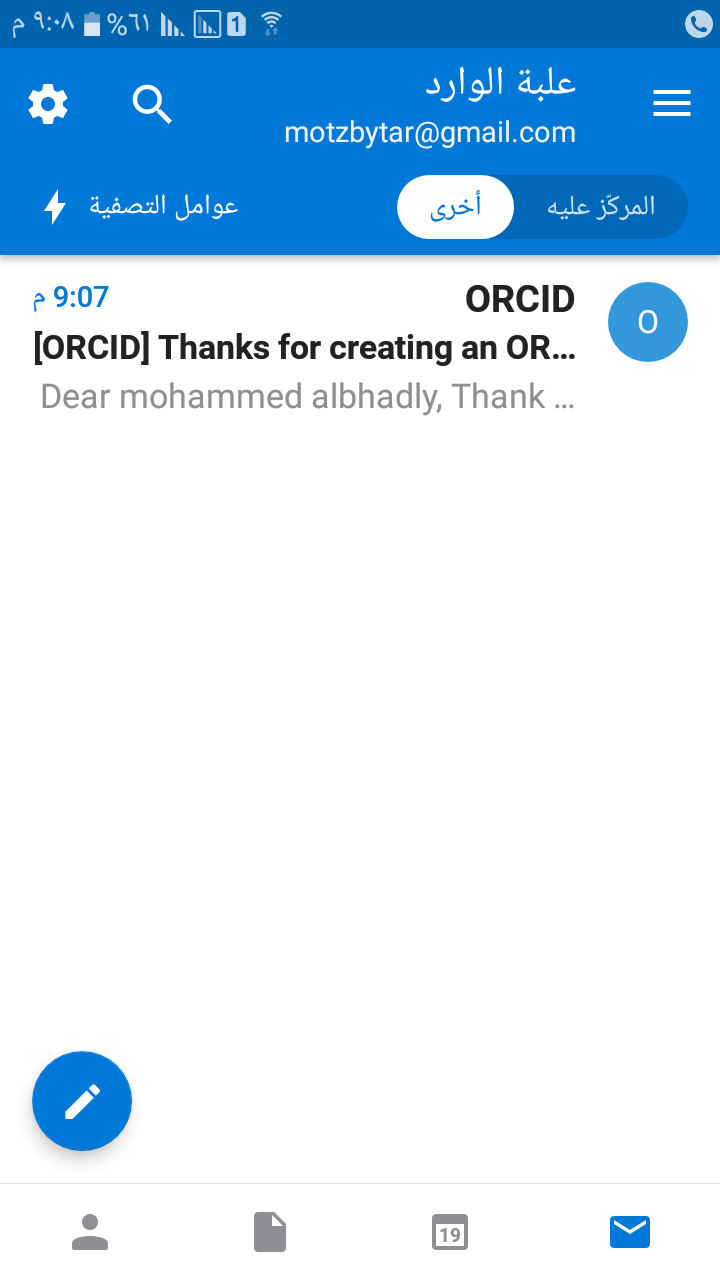 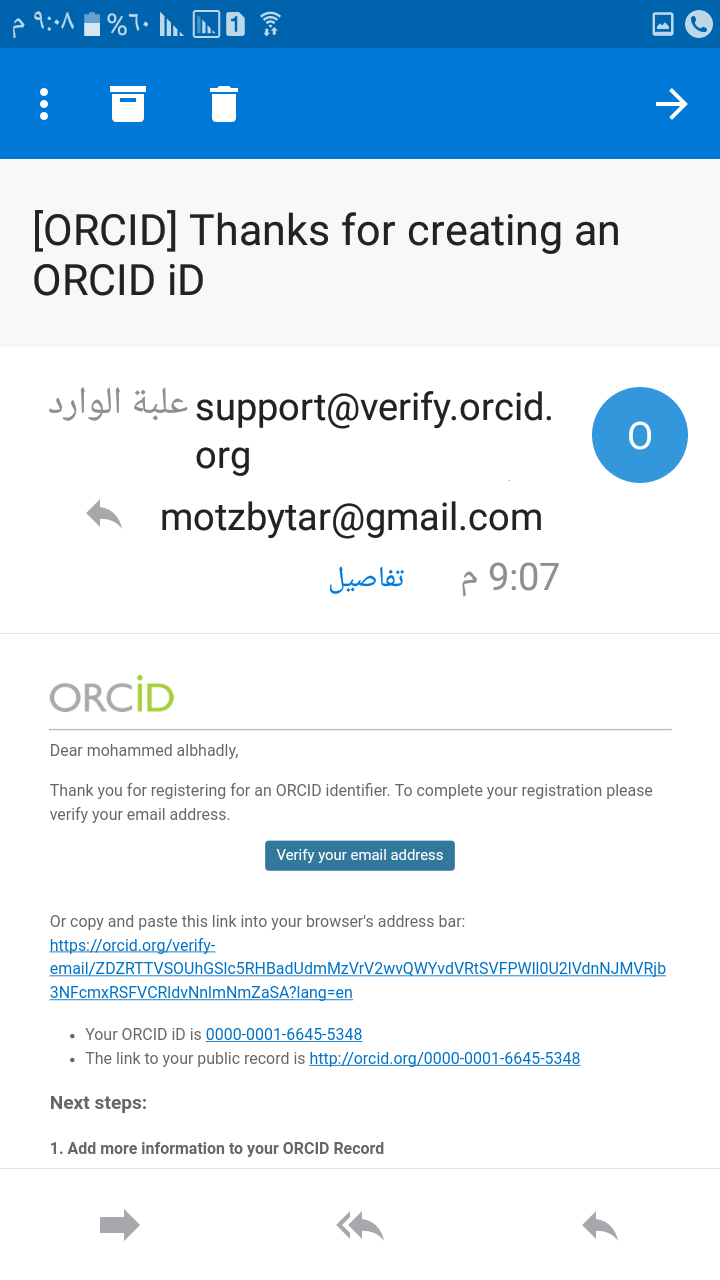 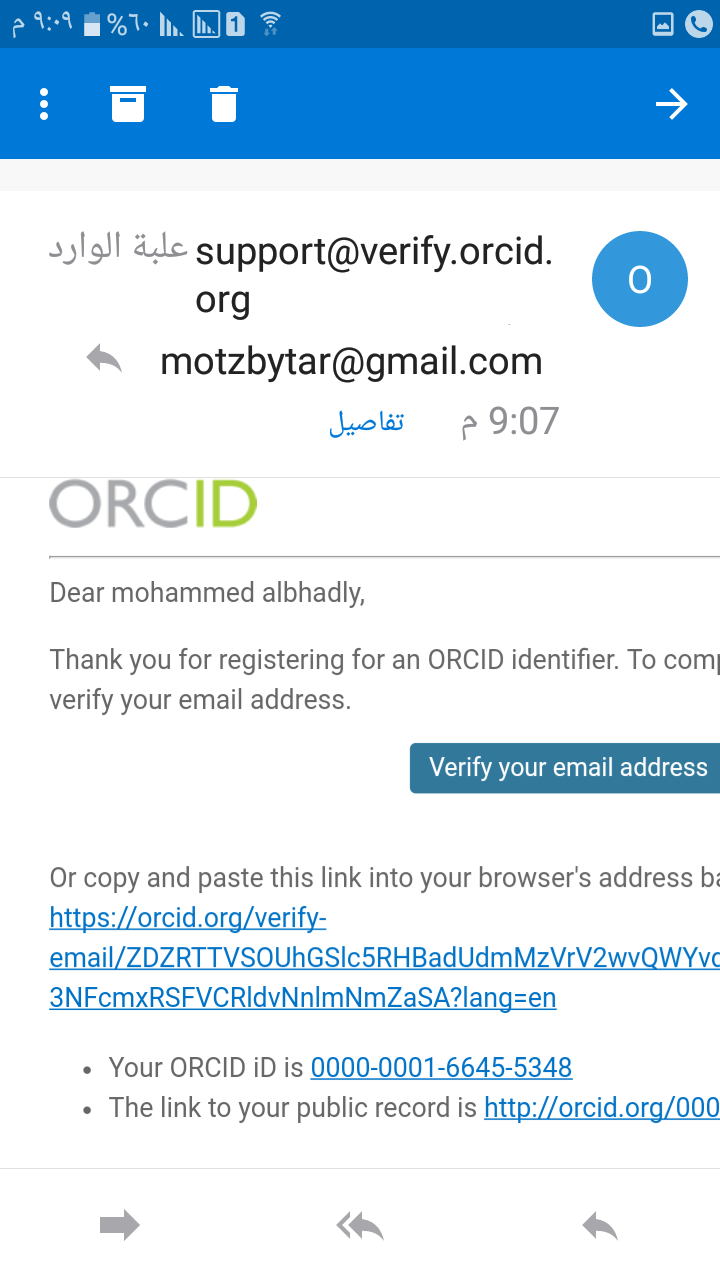 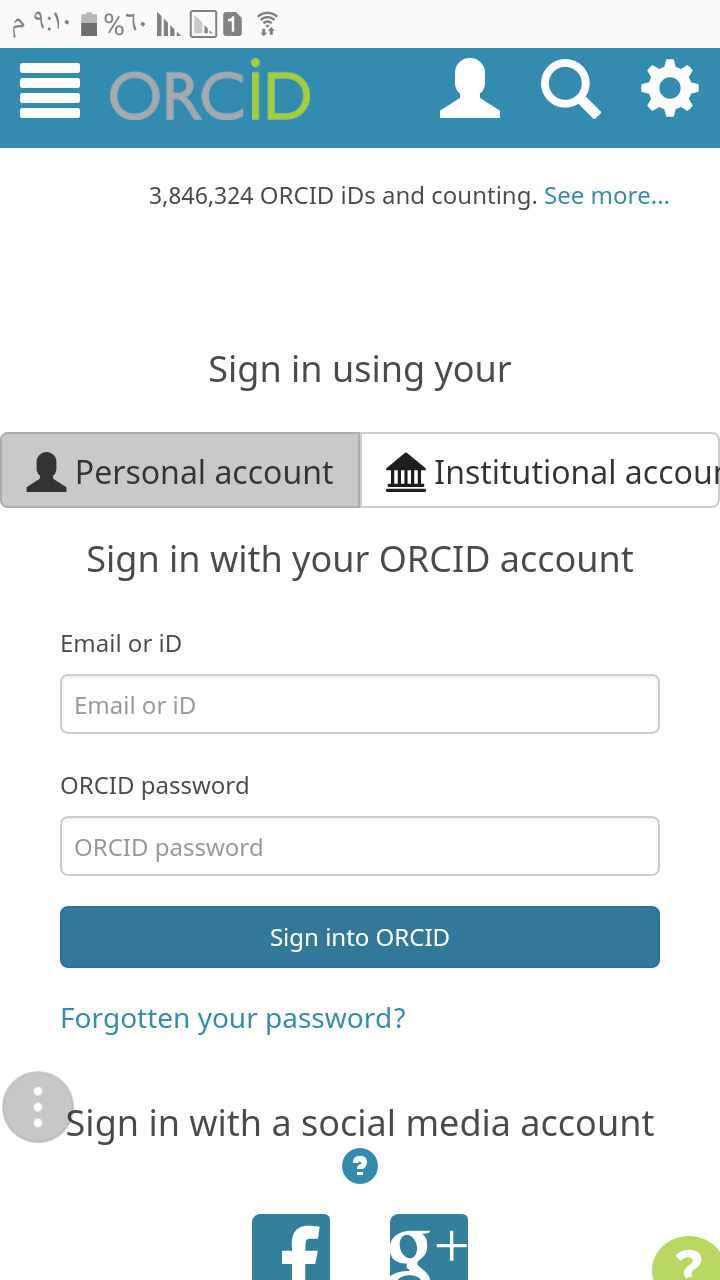 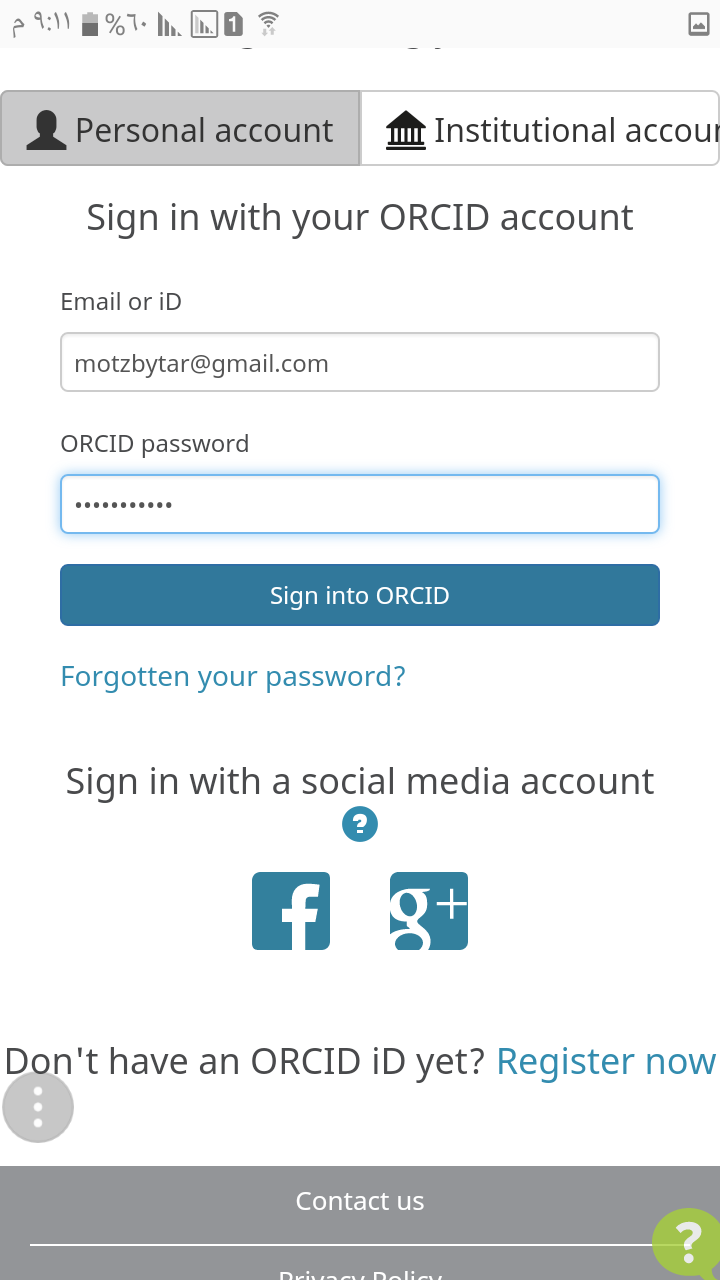 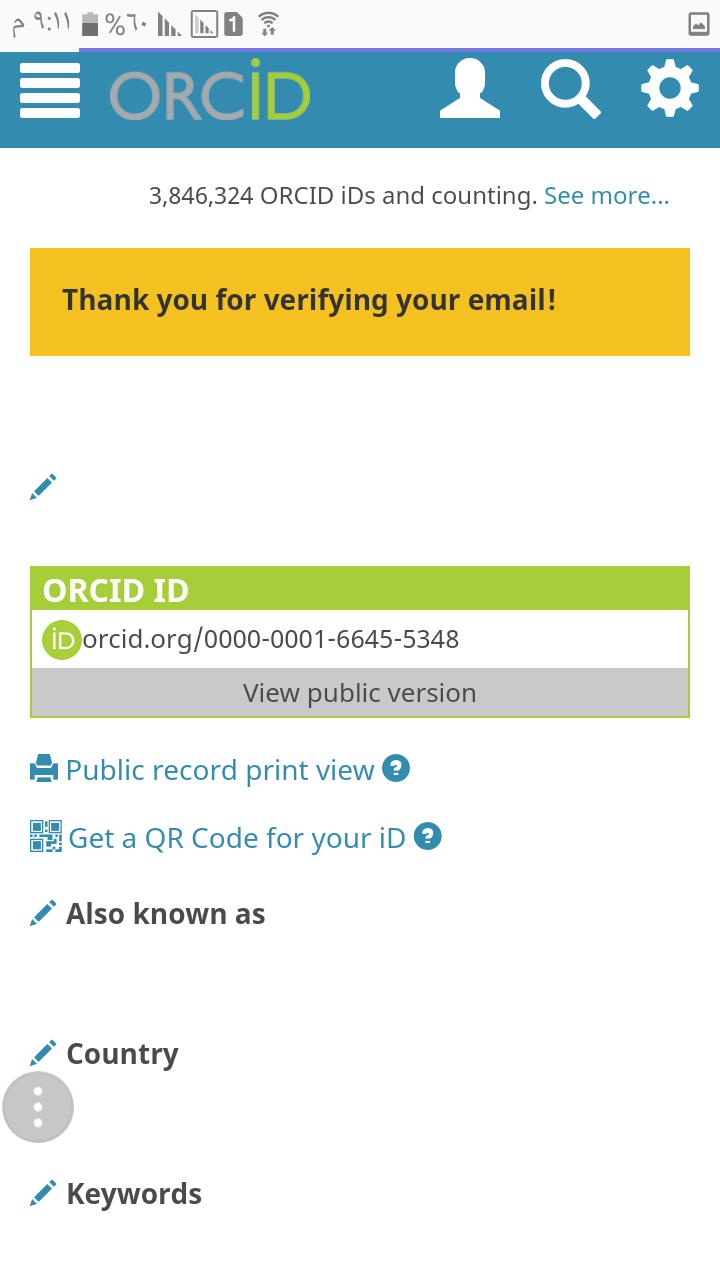 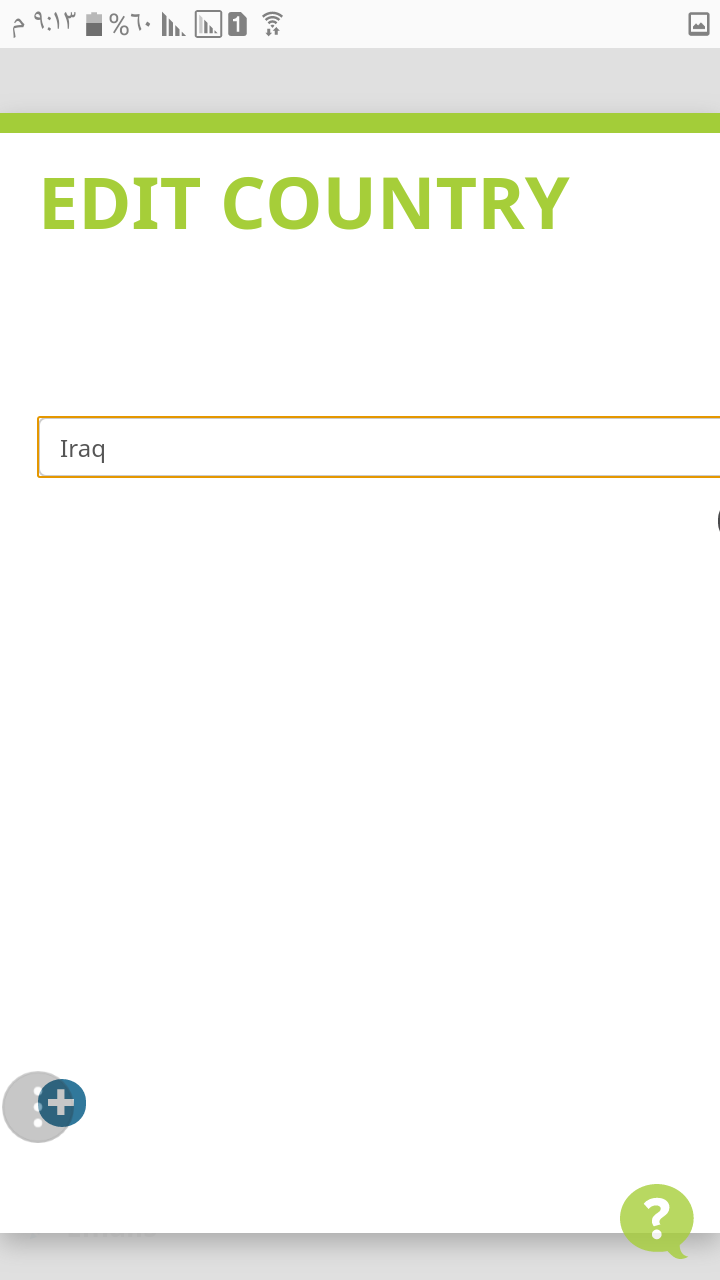 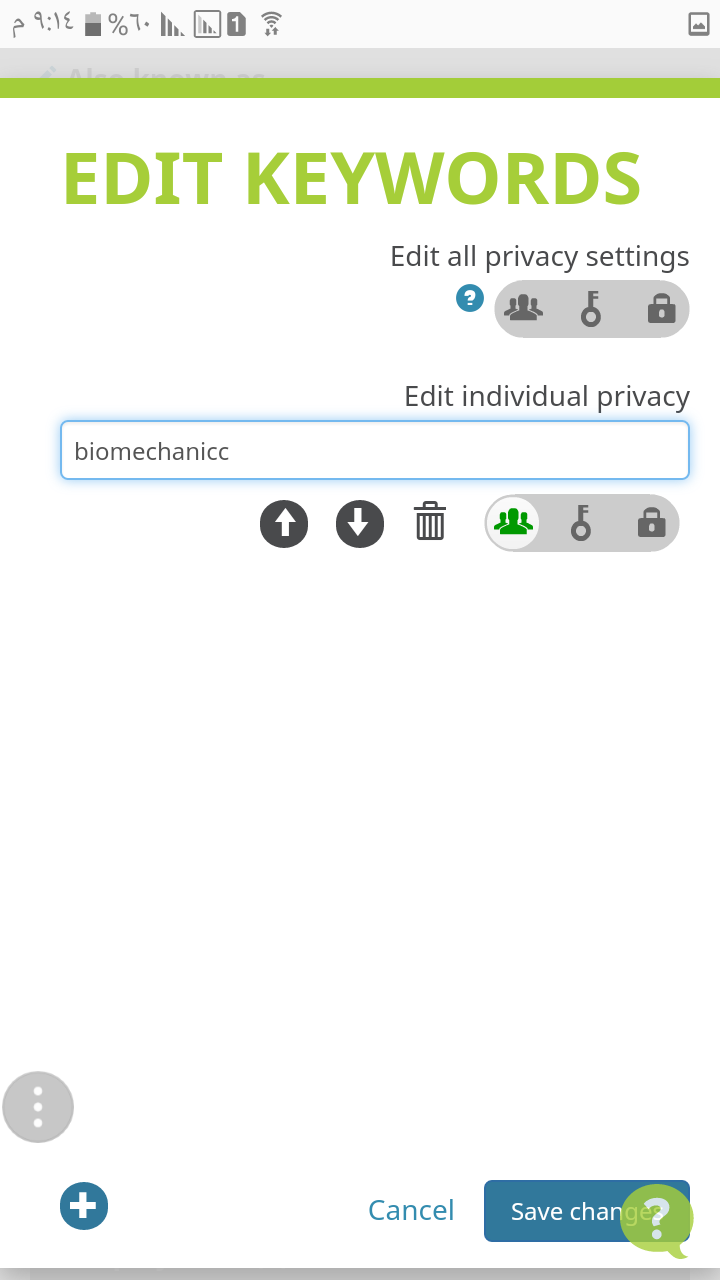 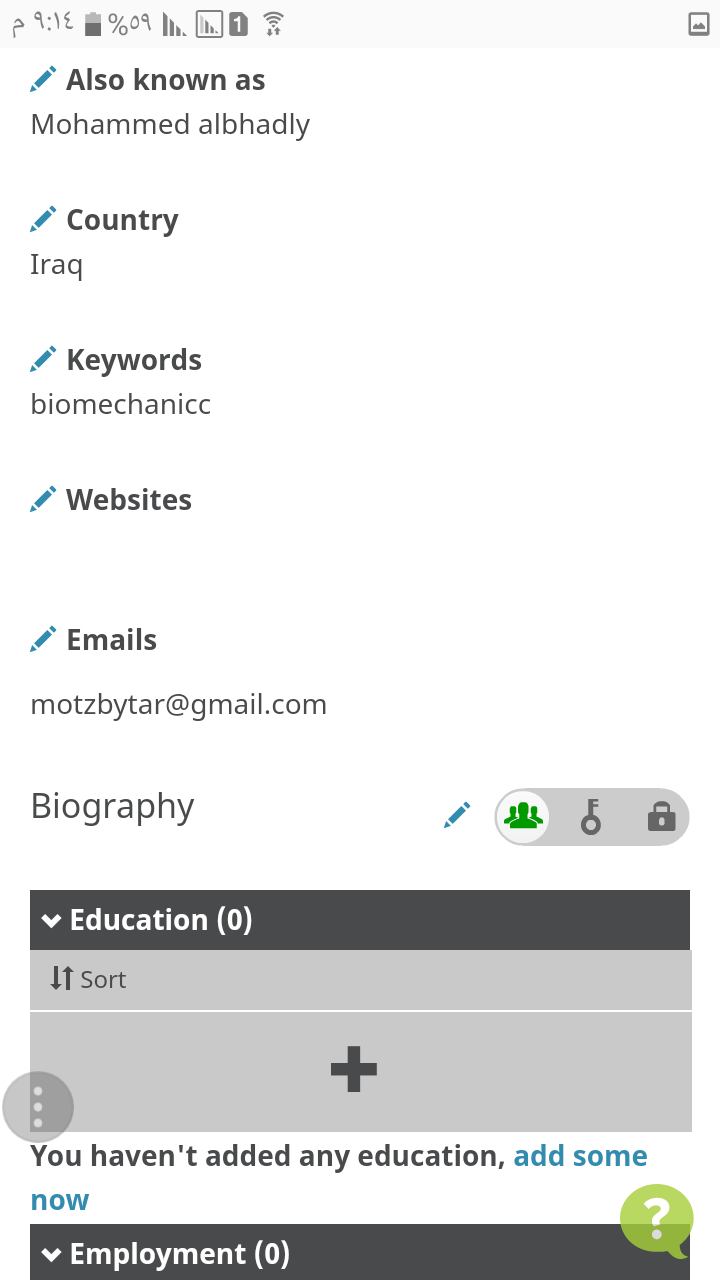 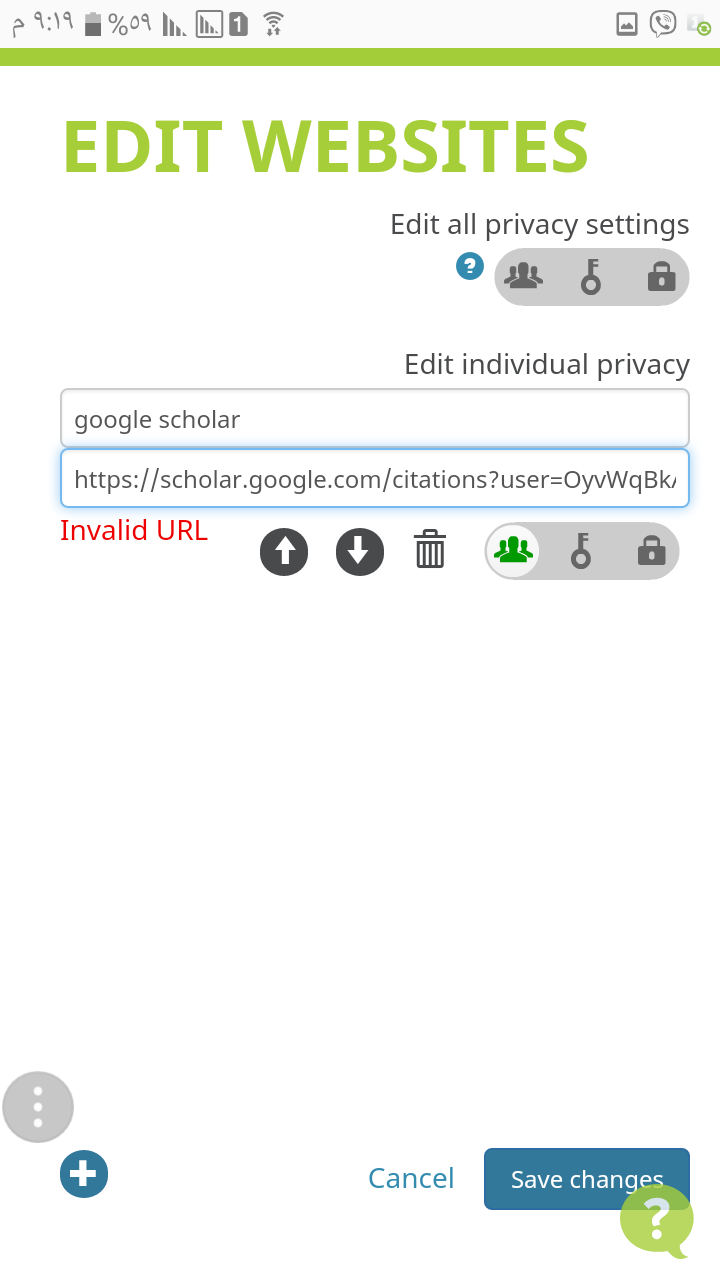 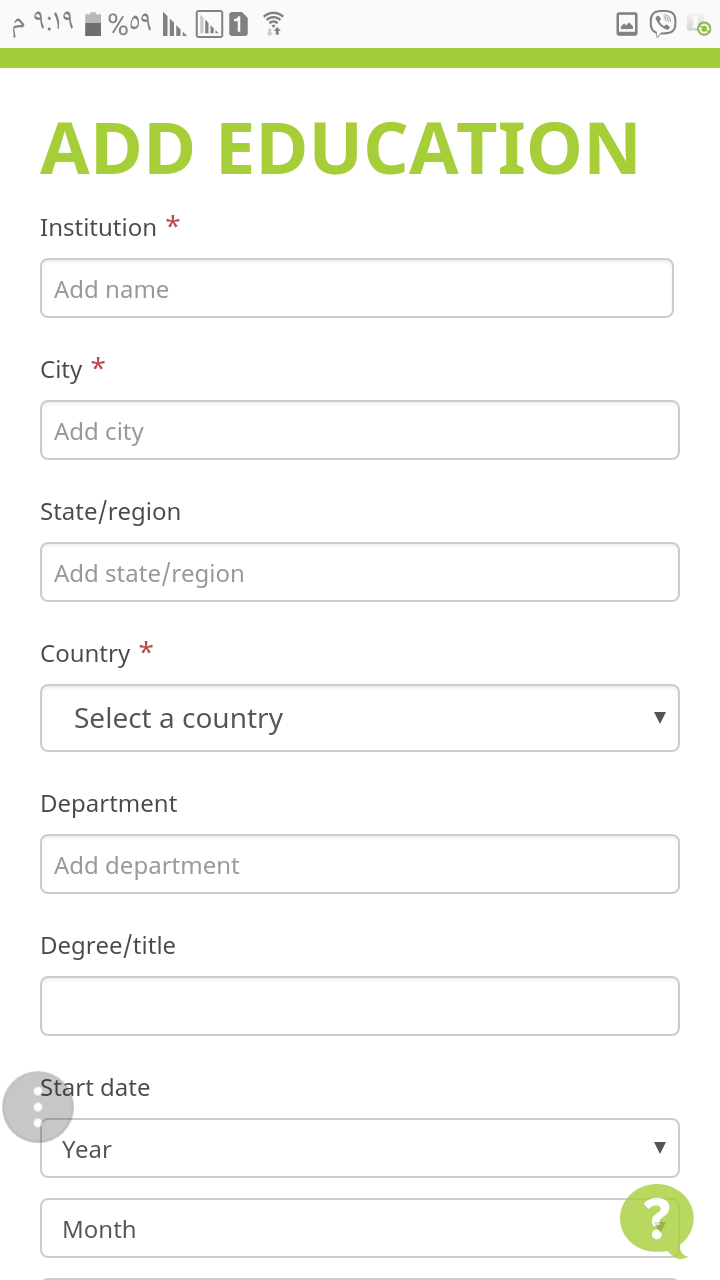 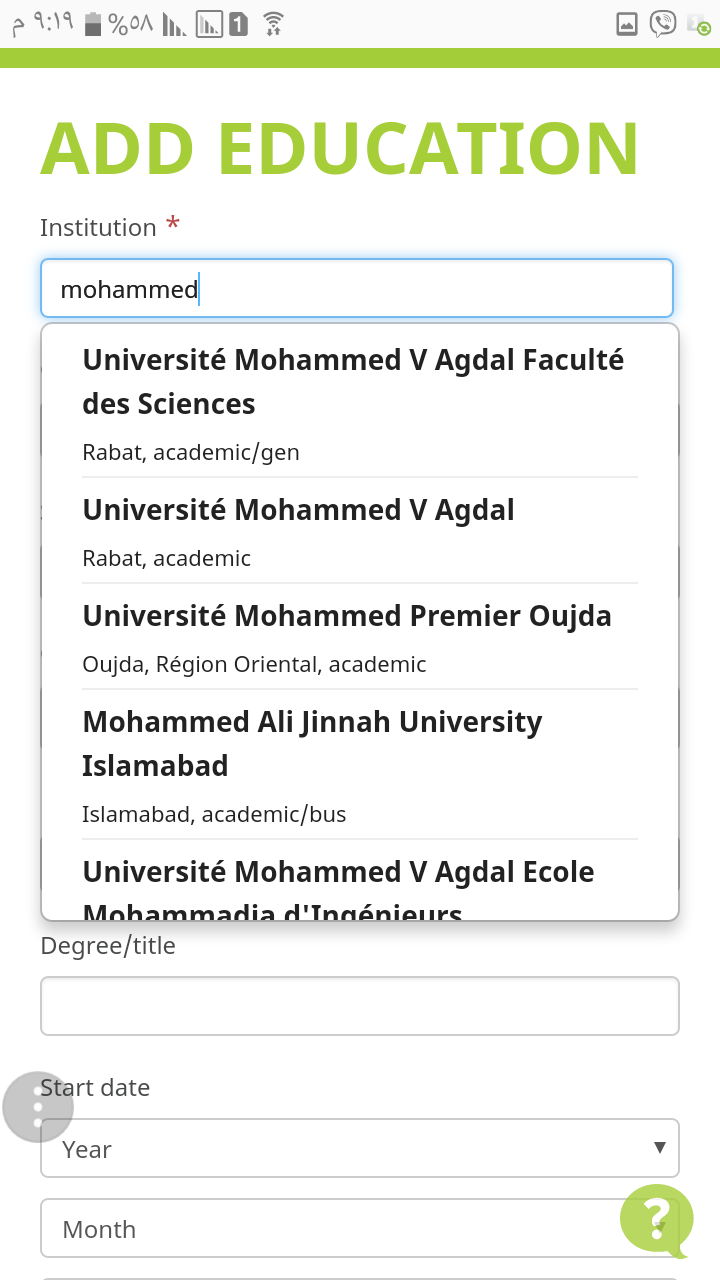 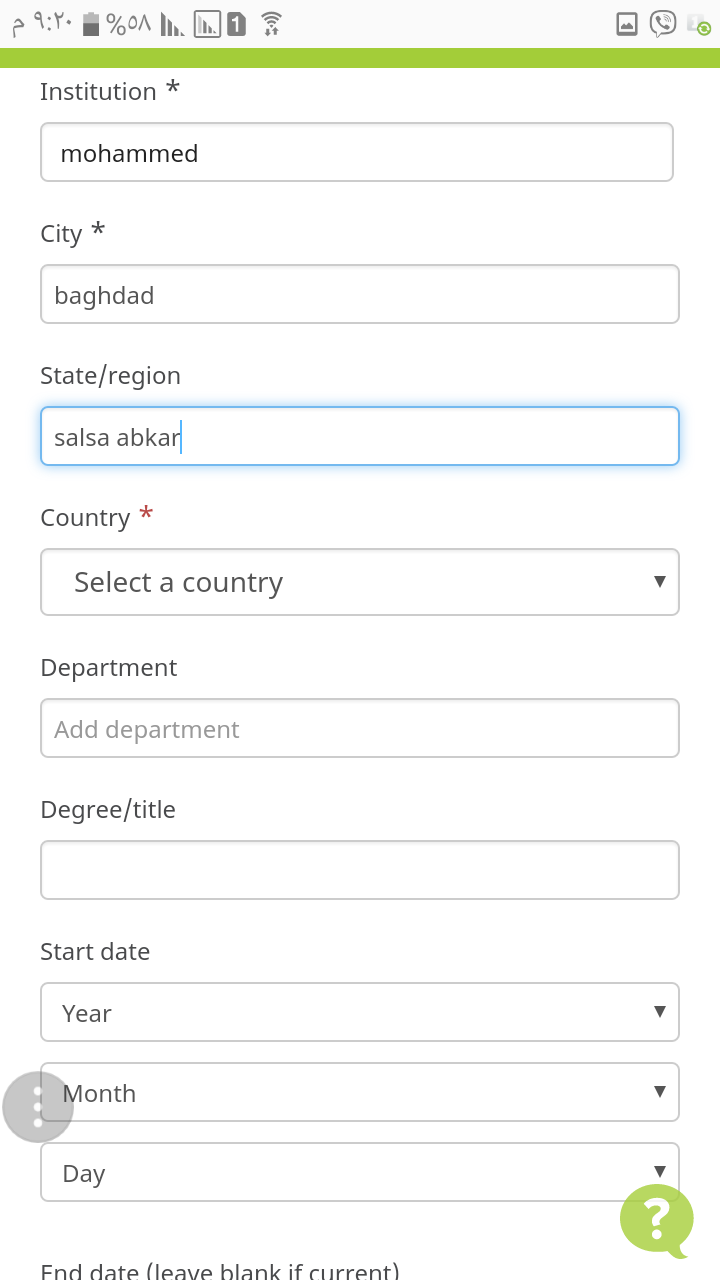 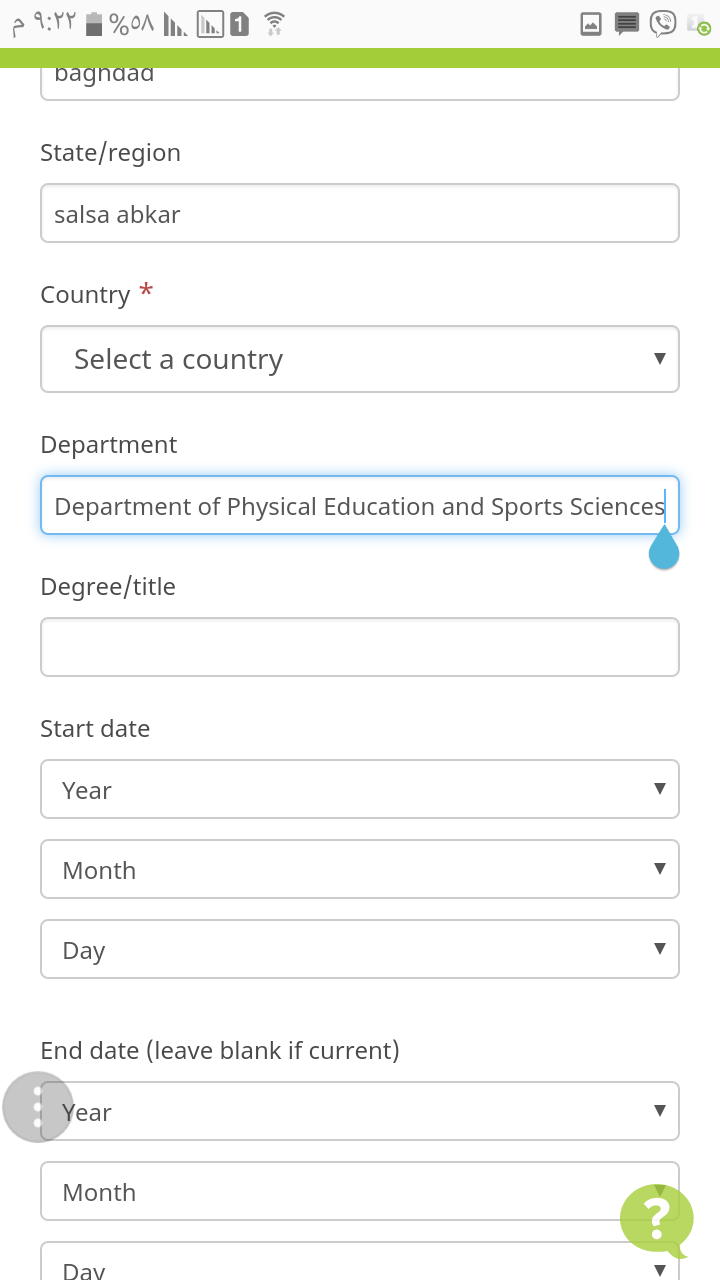 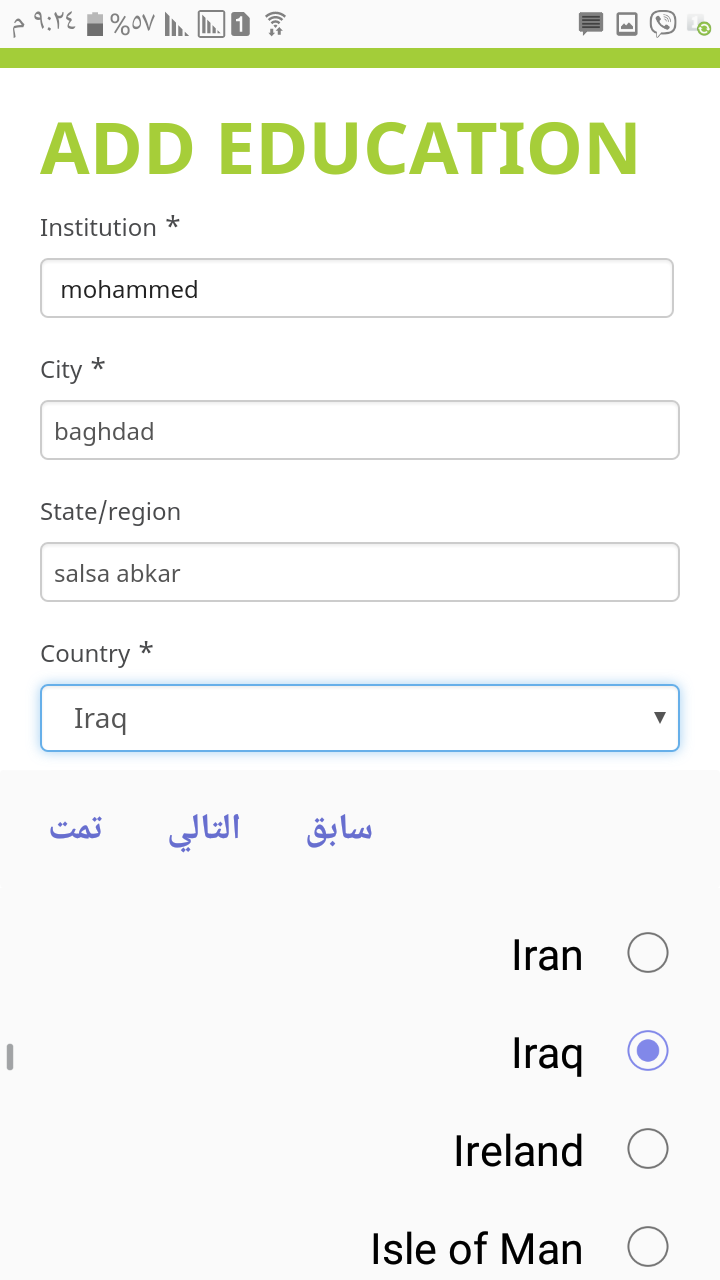 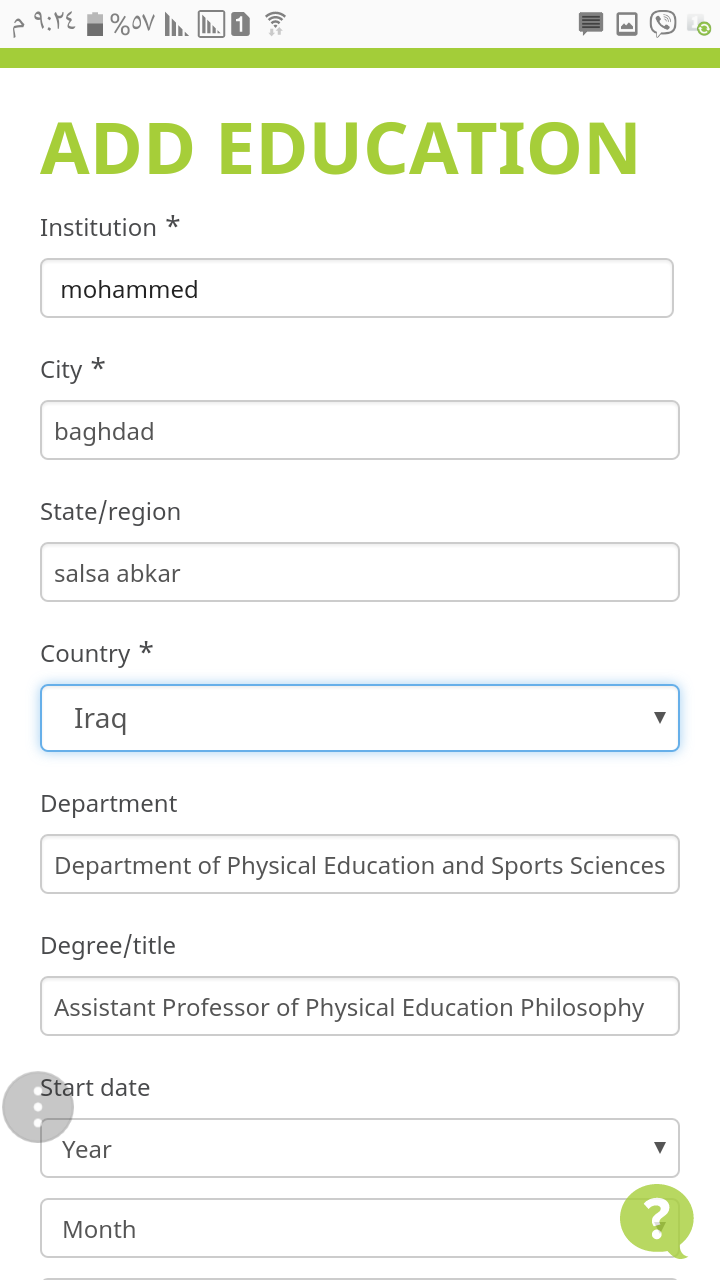 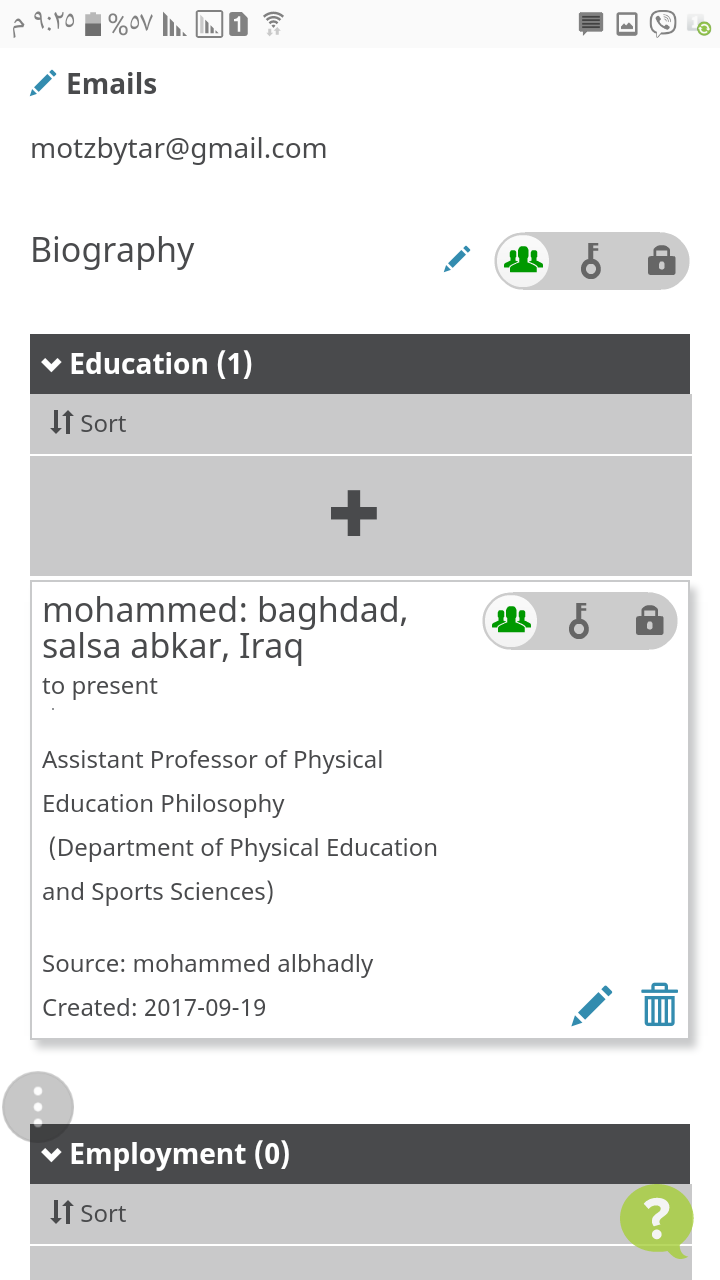 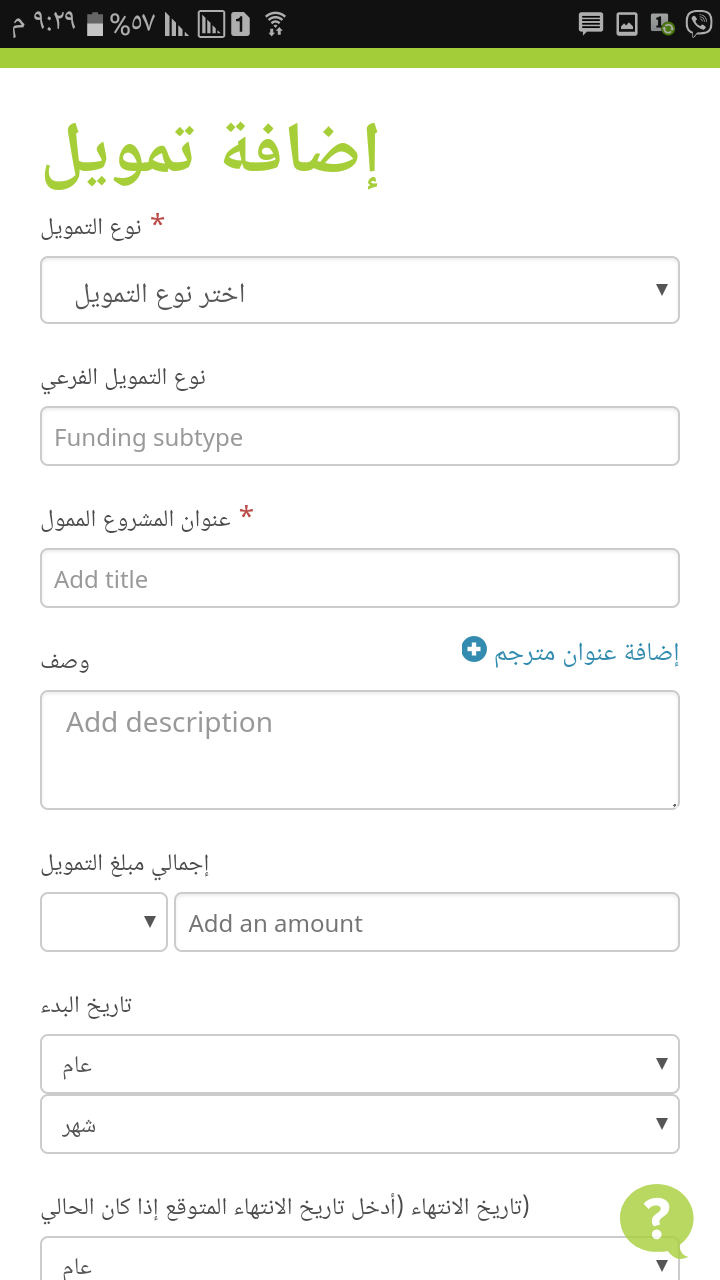 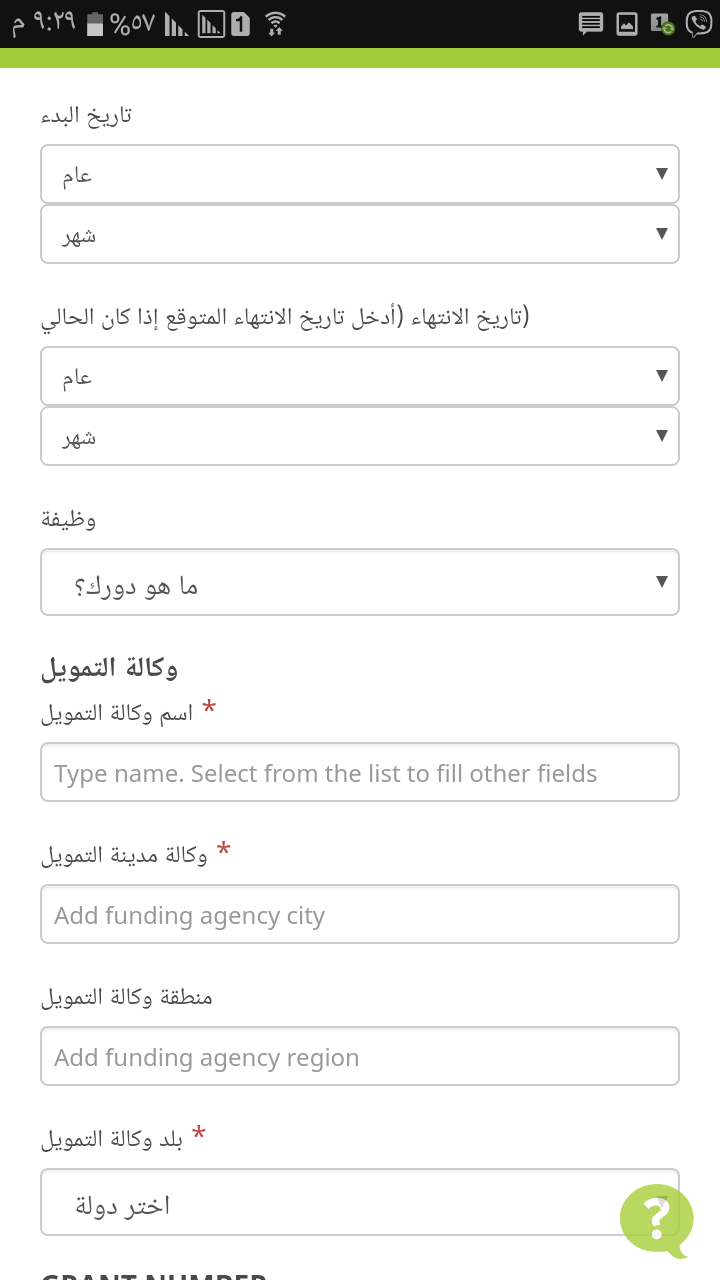 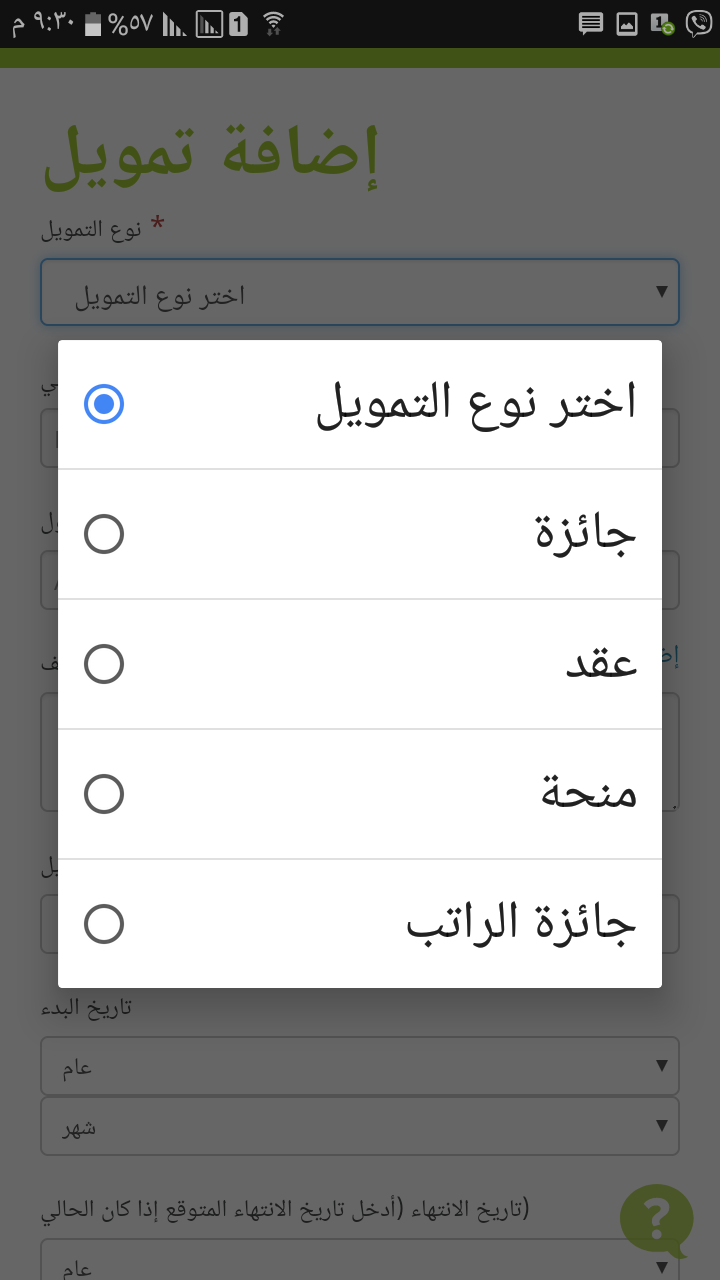 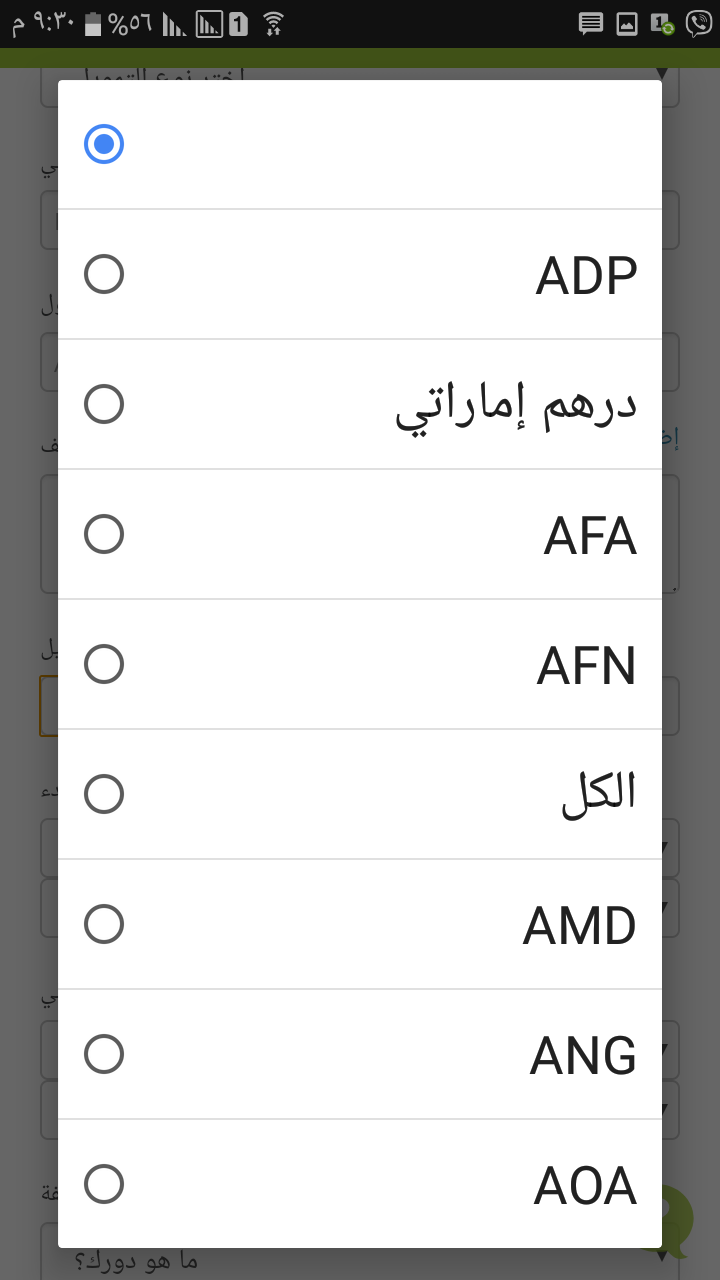 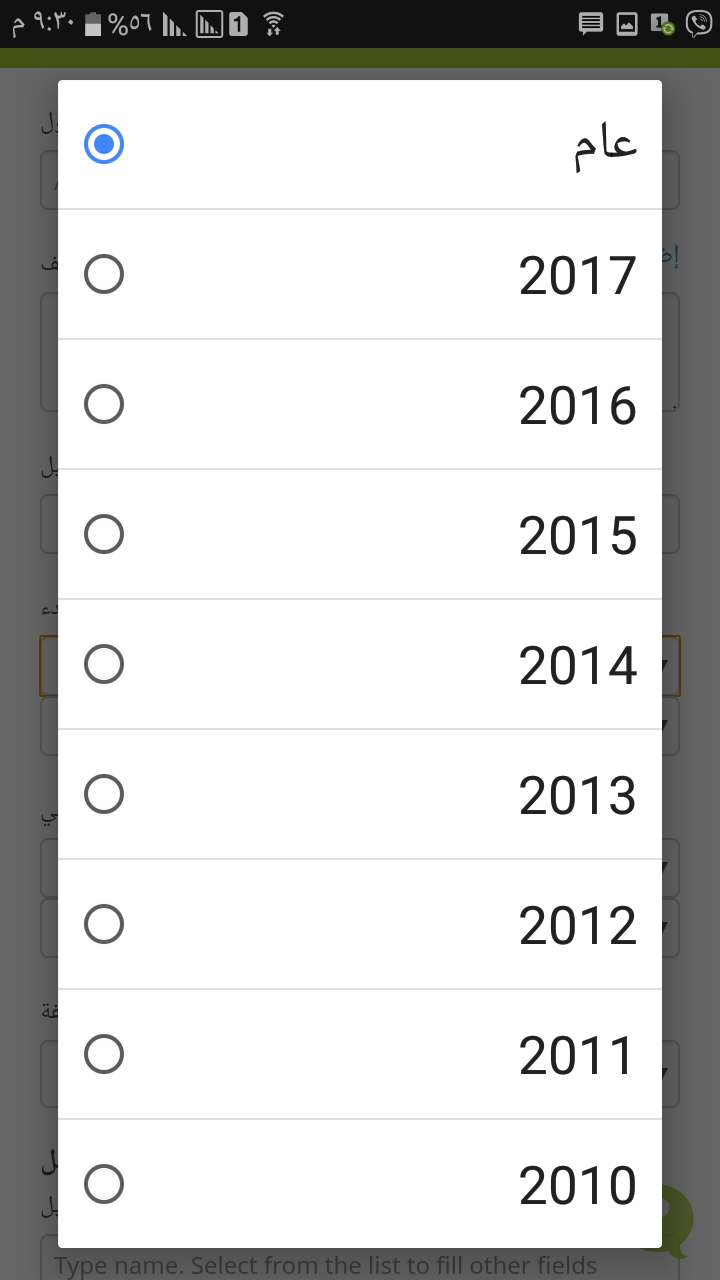 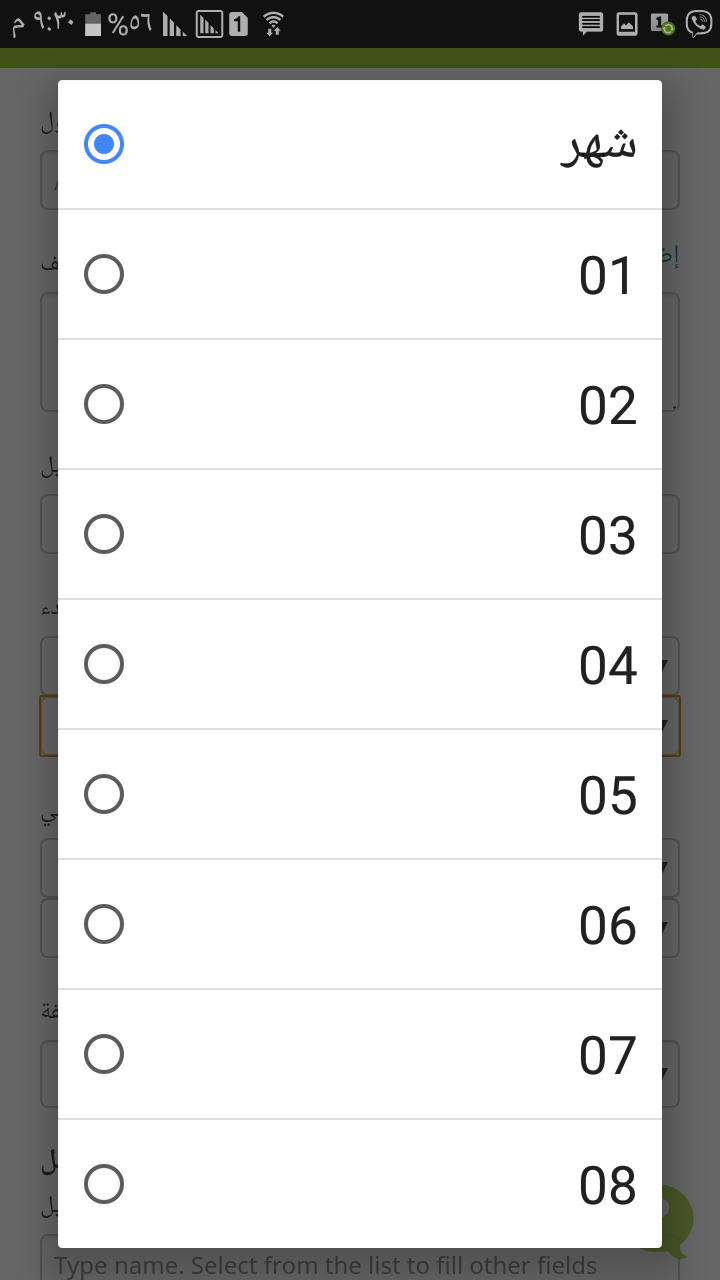 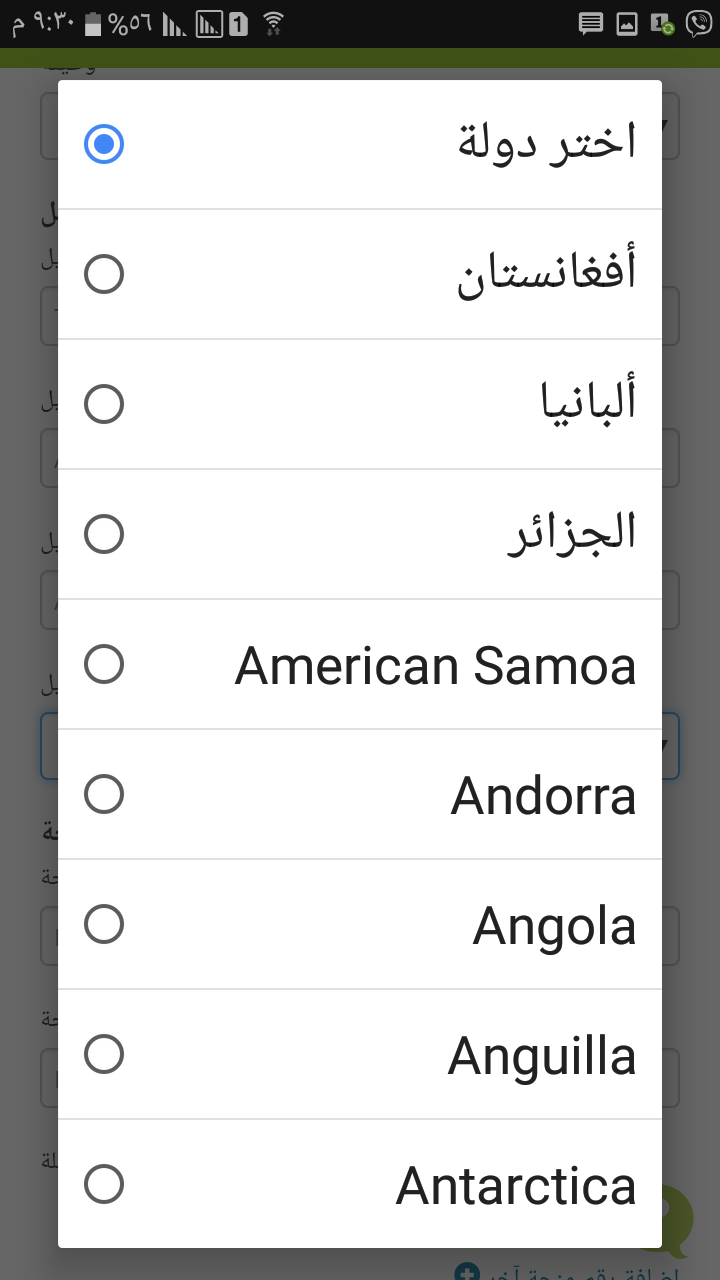 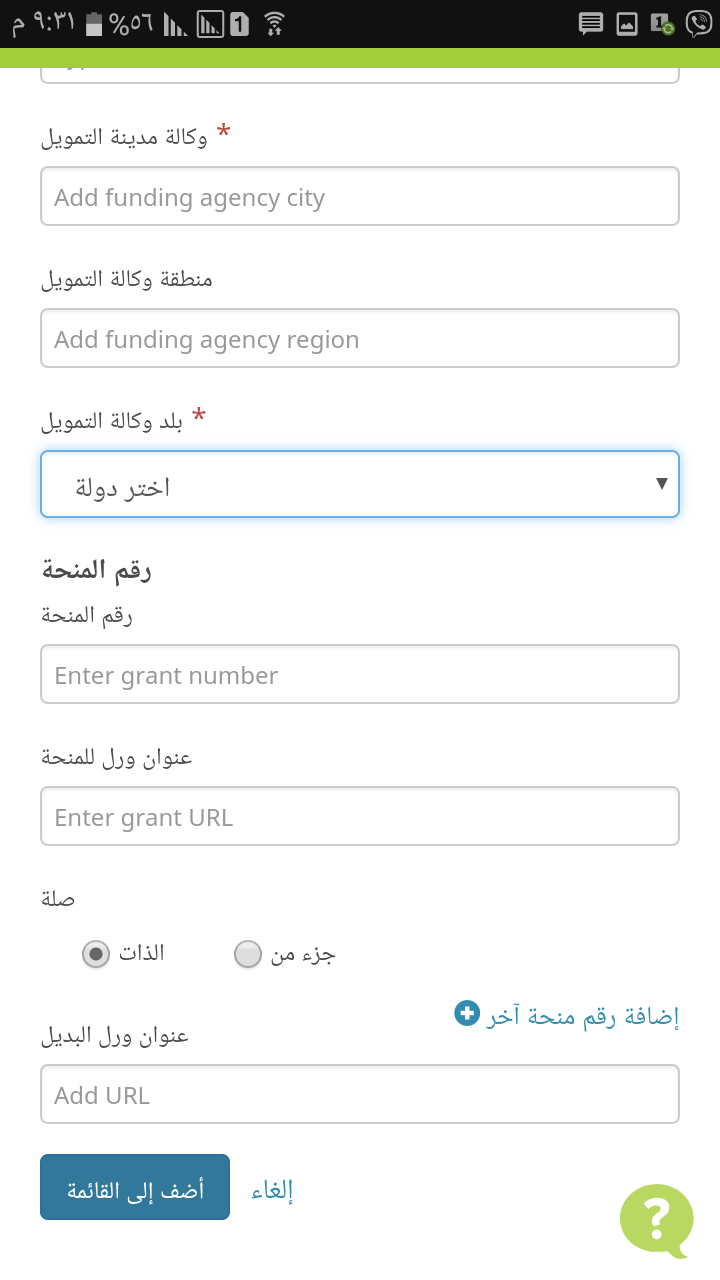 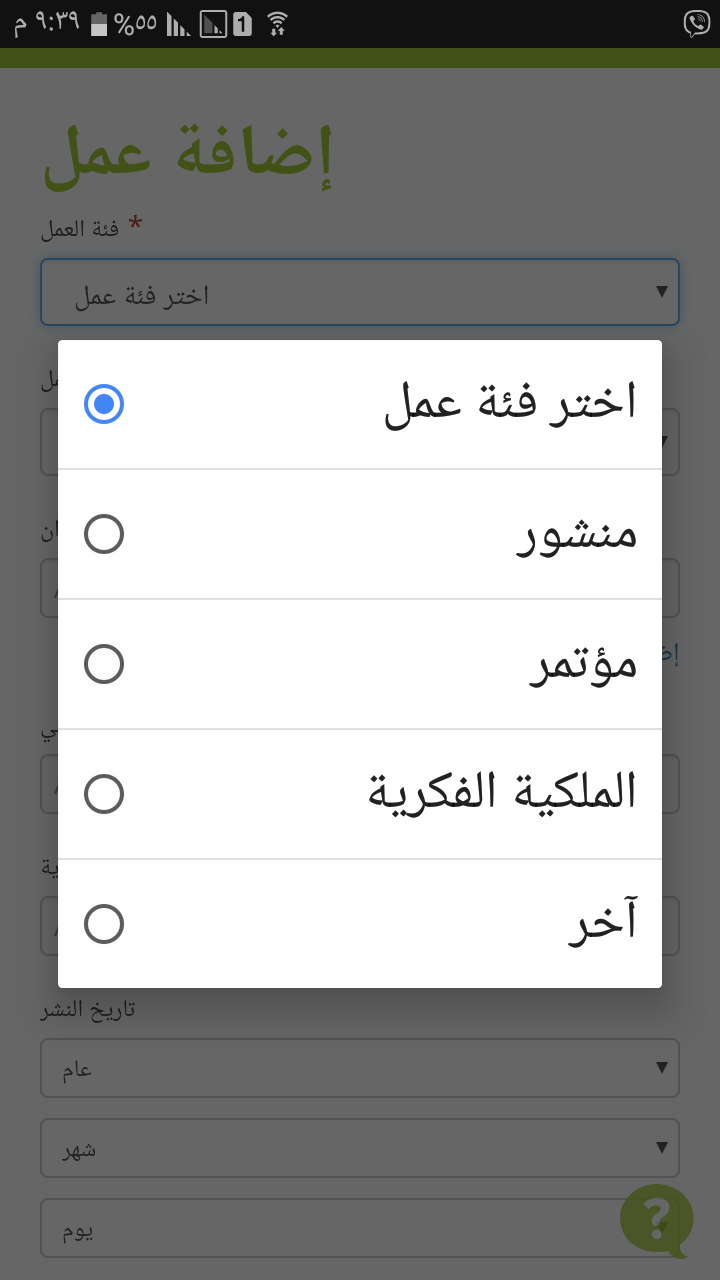 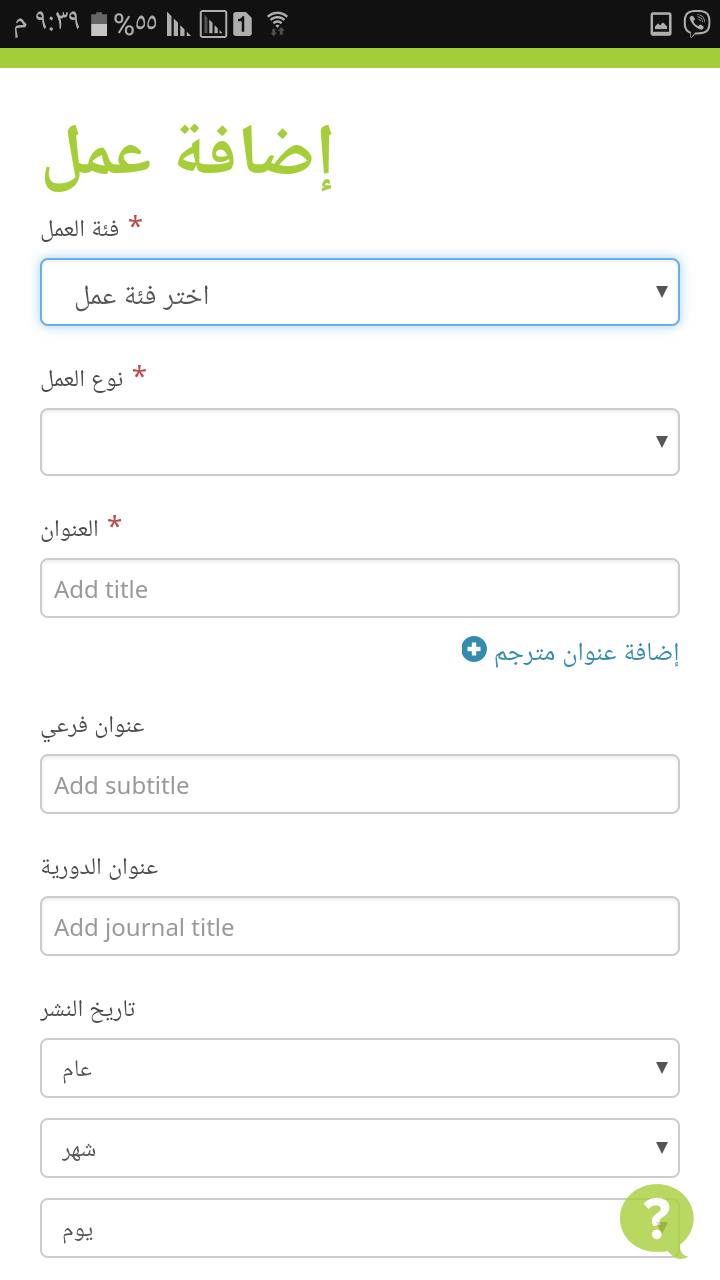 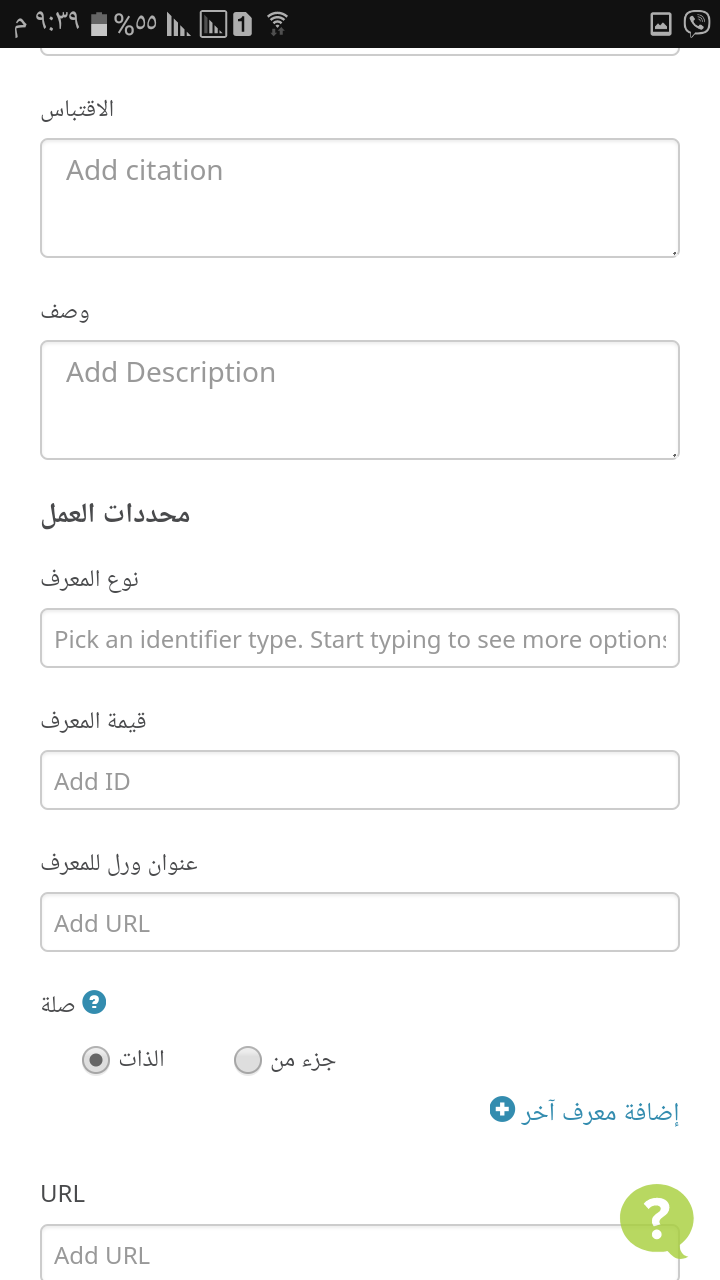 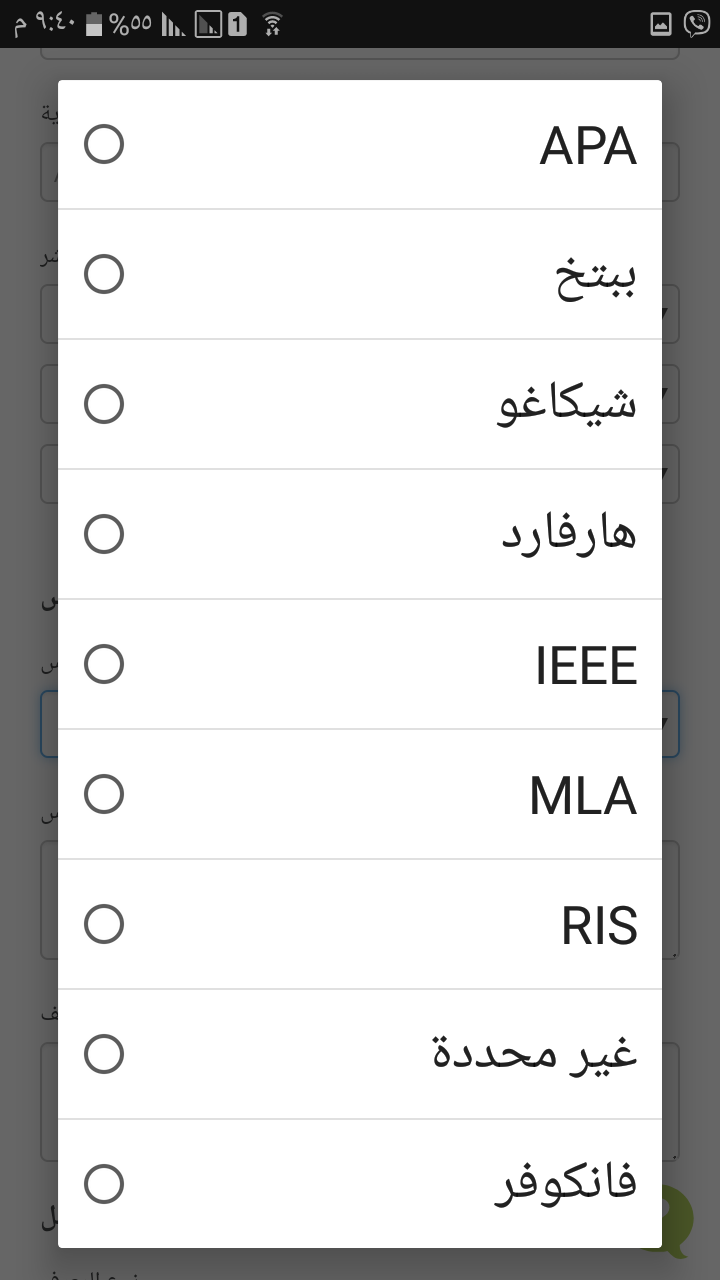 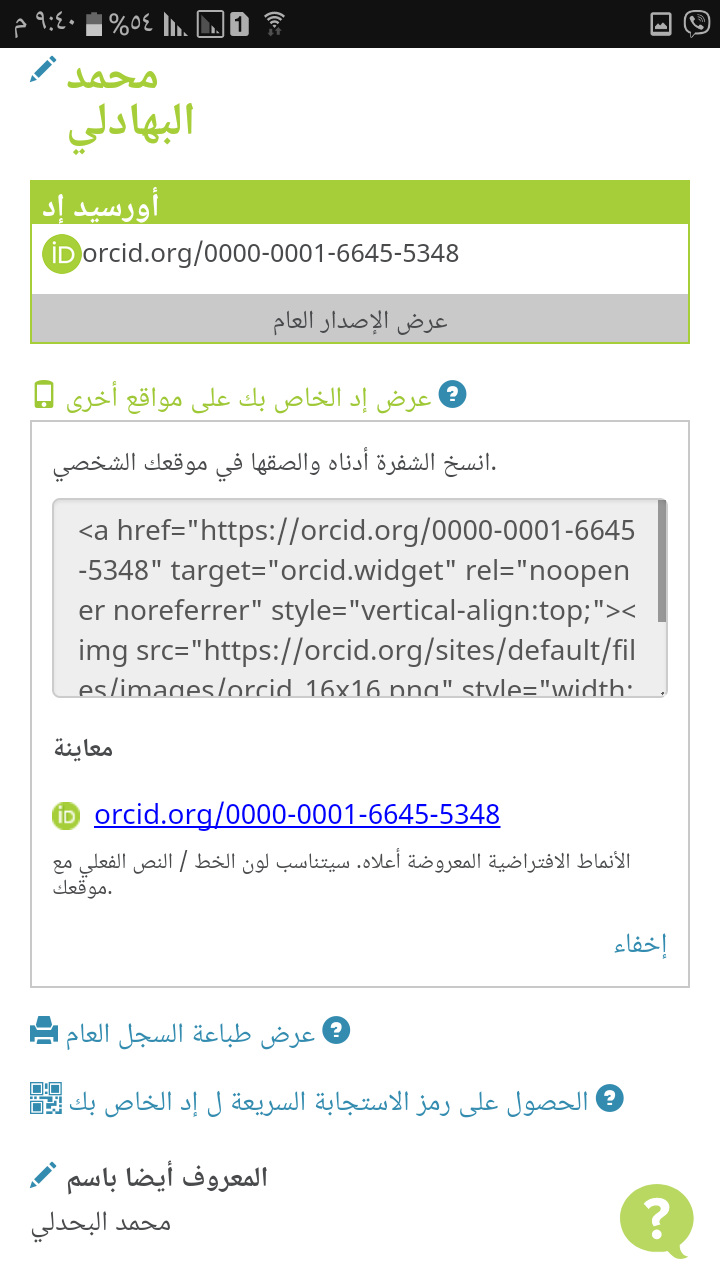 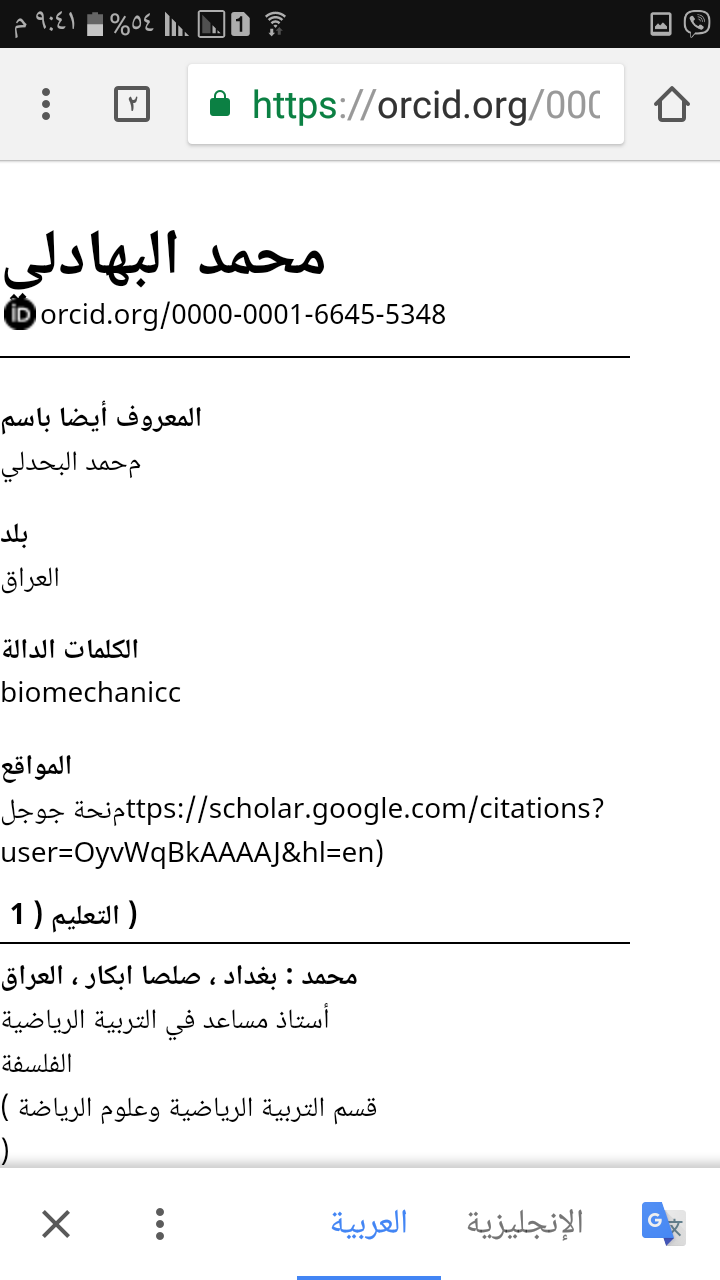 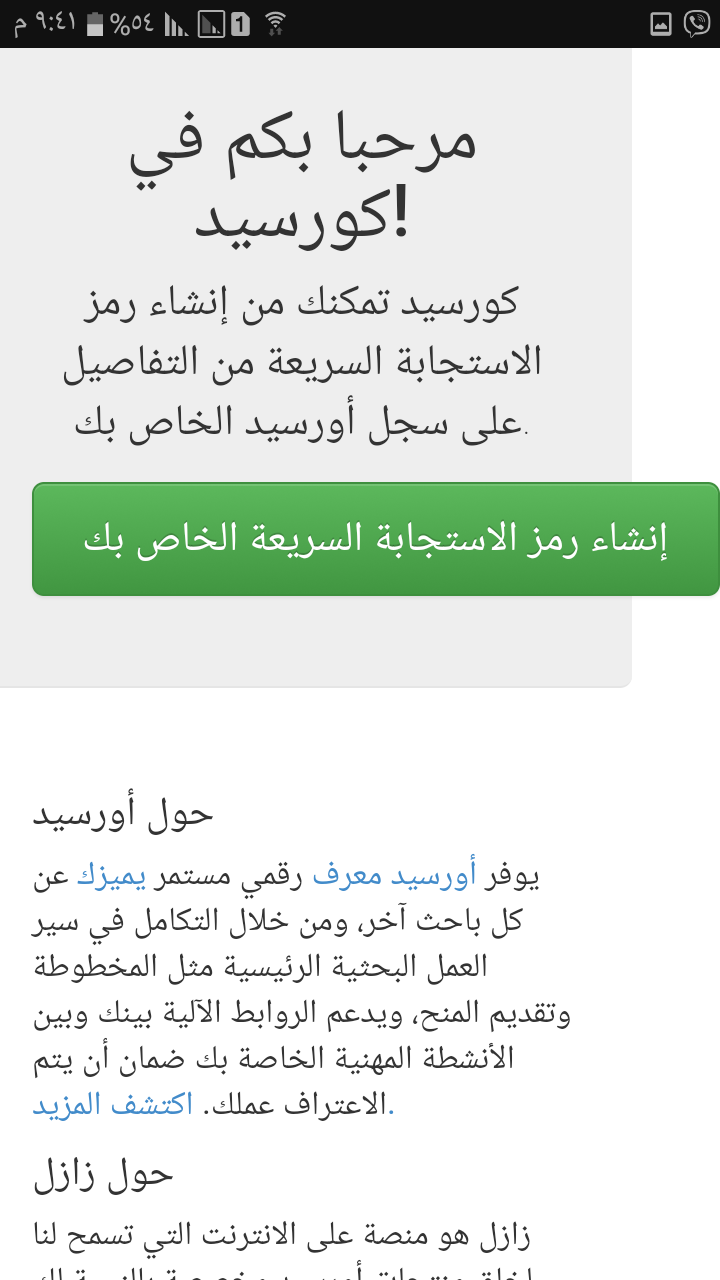 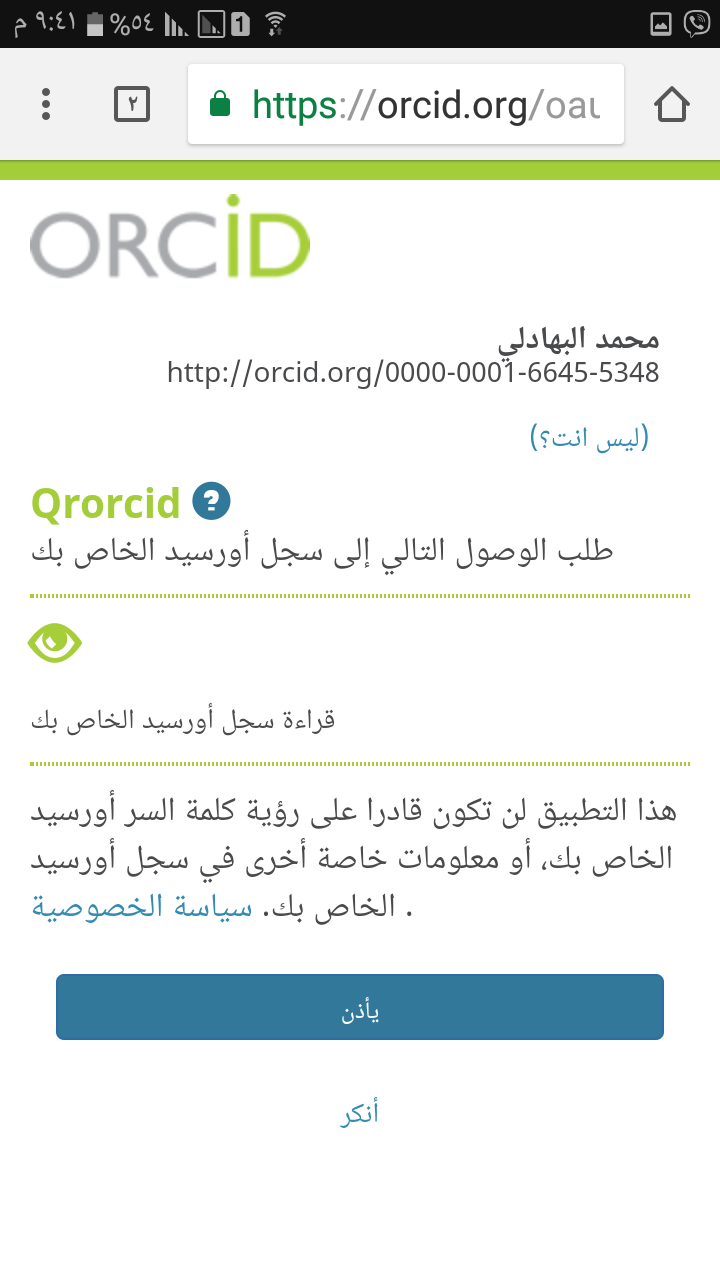 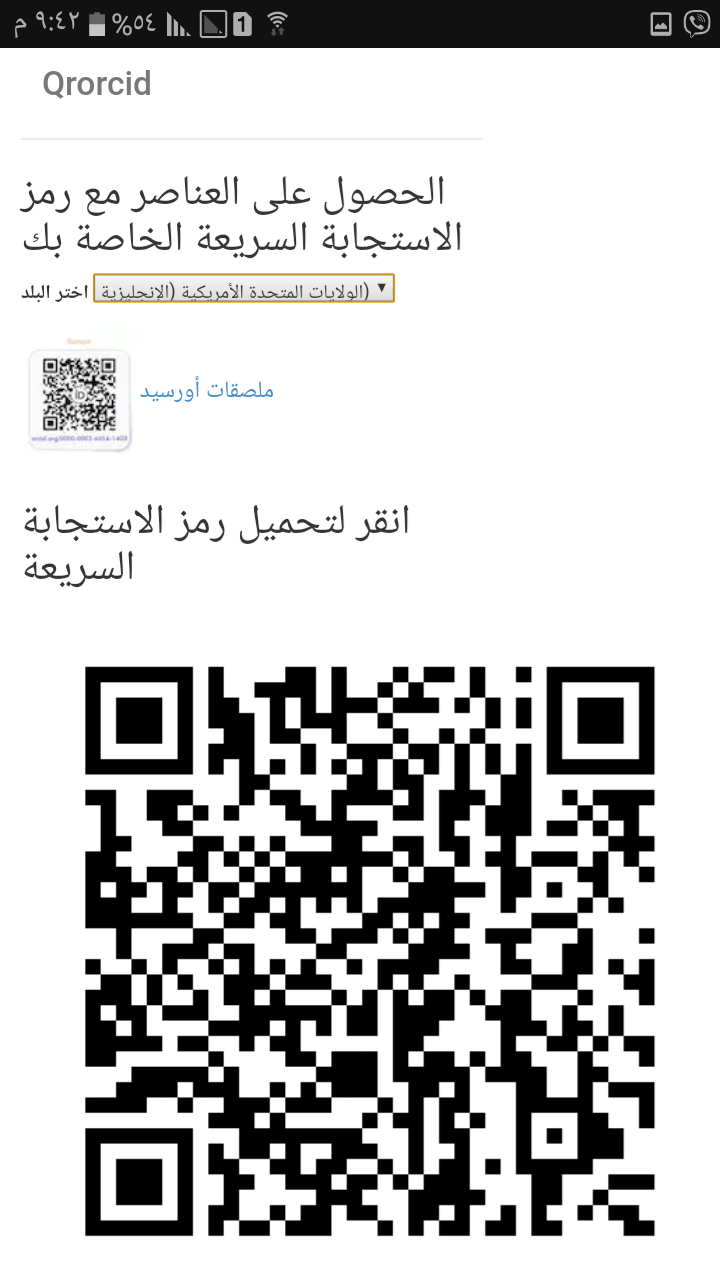